Study on validation of spectral band adjustment factors using lunar hyperspectral measurements
Activity 4: GOME2
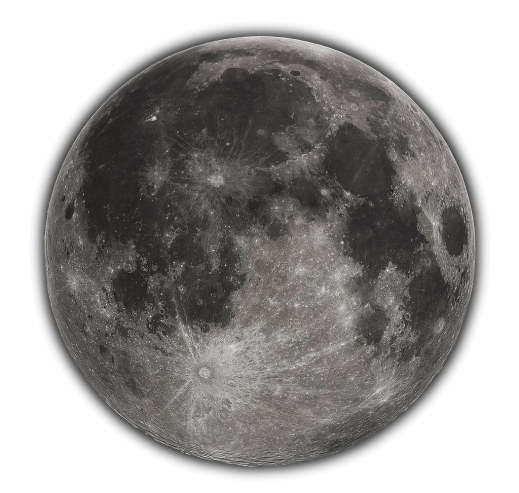 Matthijs Krijger
	Ralph Snel
Pieter van der Meer
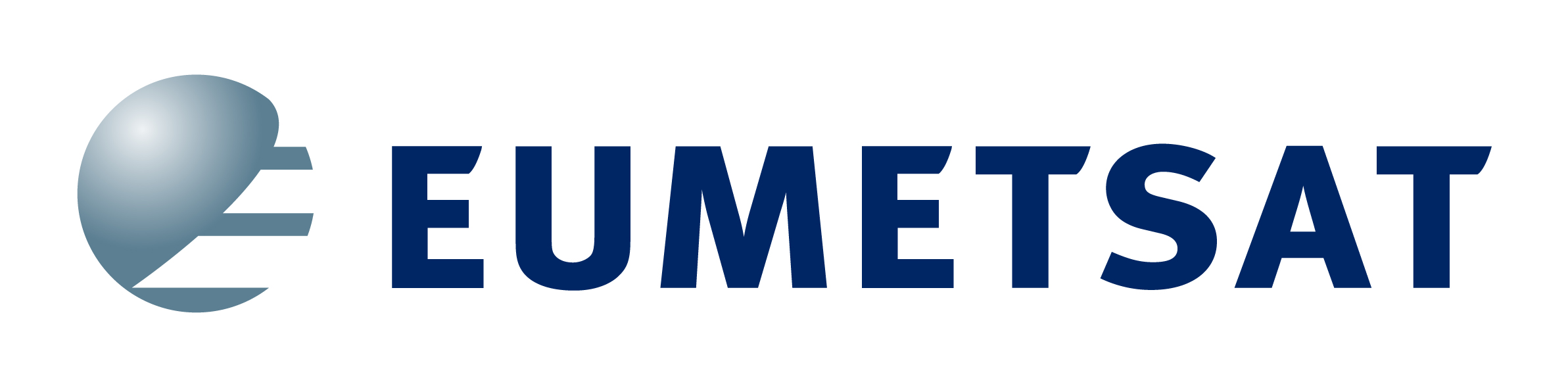 Study funded by
The GOME-2 Lunar observations
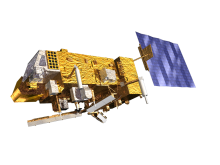 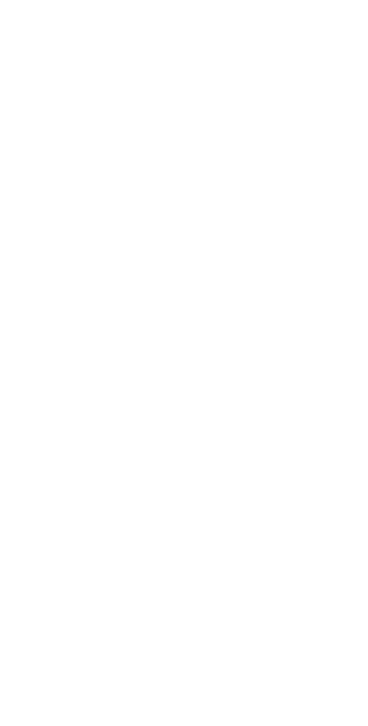 Ruediger Lang, Roger Huckle, Christian Retscher, Gabriele Poli, Rasmus Lindstrot, Antoine Lacan, Ed Trollope and Rosemary Munro
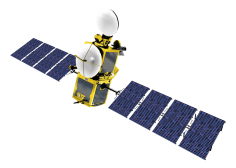 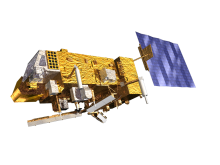 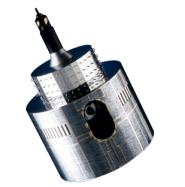 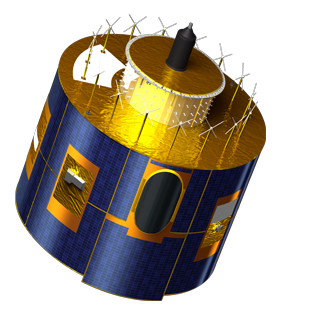 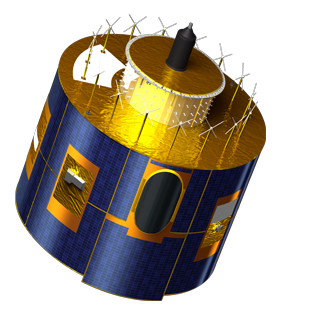 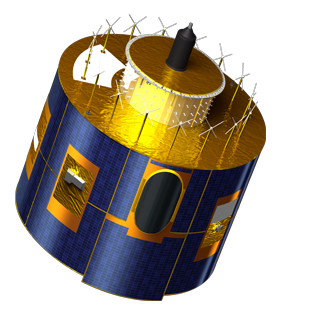 Teaser
Lunar Irradiance
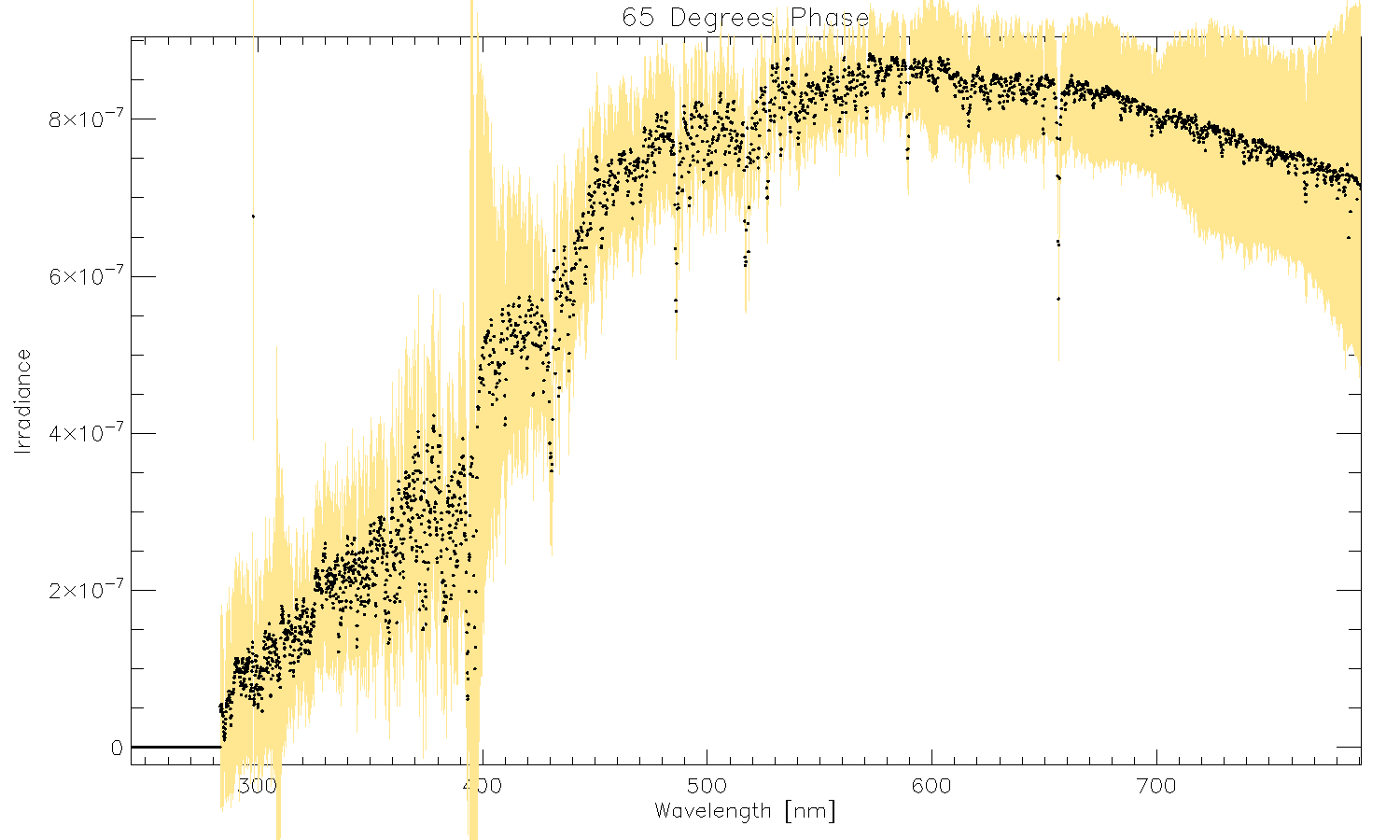 Lunar Reflectance
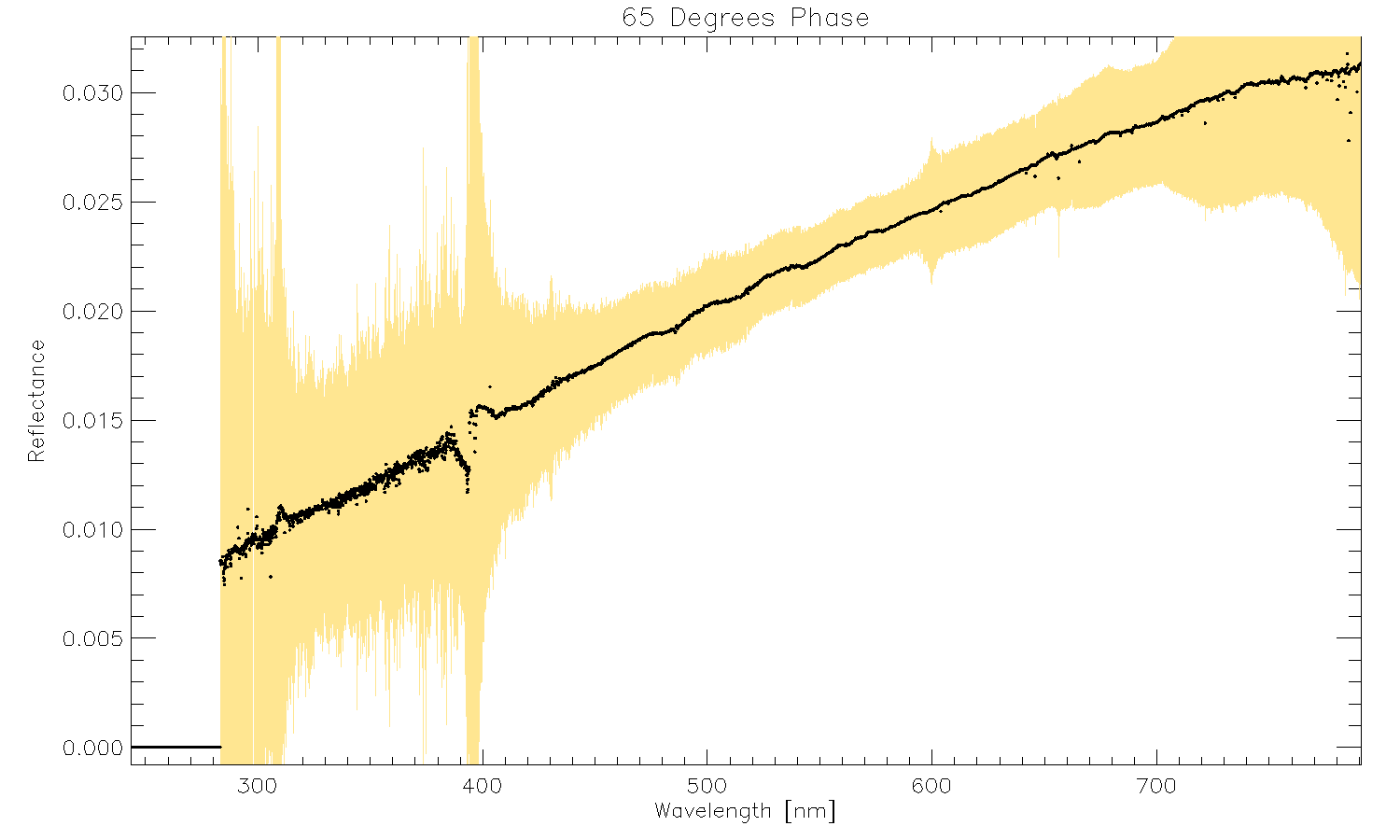 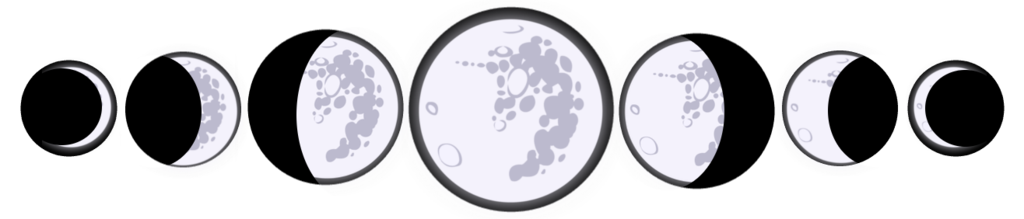 Content
GOME2
GOME2 Lunar observations
Lunar Irradiance derivation
Lunar variation model
Issues
Results
Comparison GIRO
SCIAMACHY
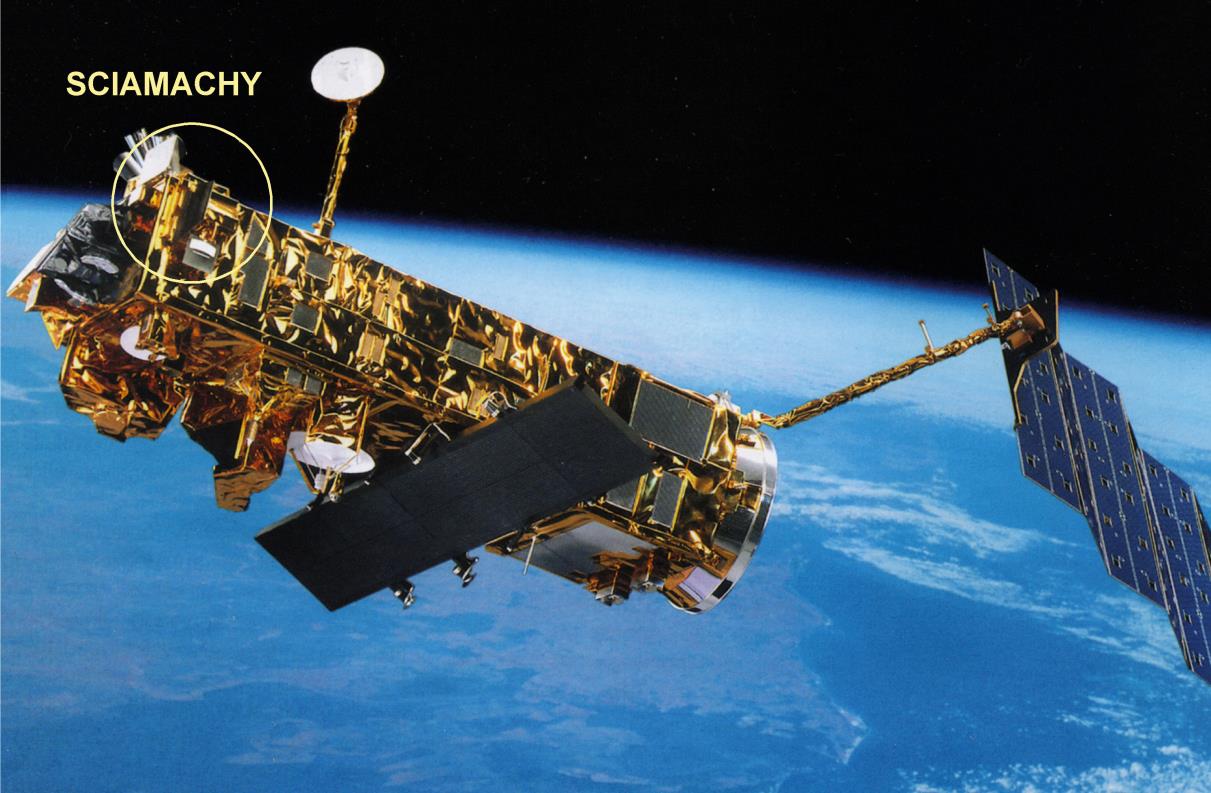 Objective Activity 4
Derive stable lunar irradiance from GOME2
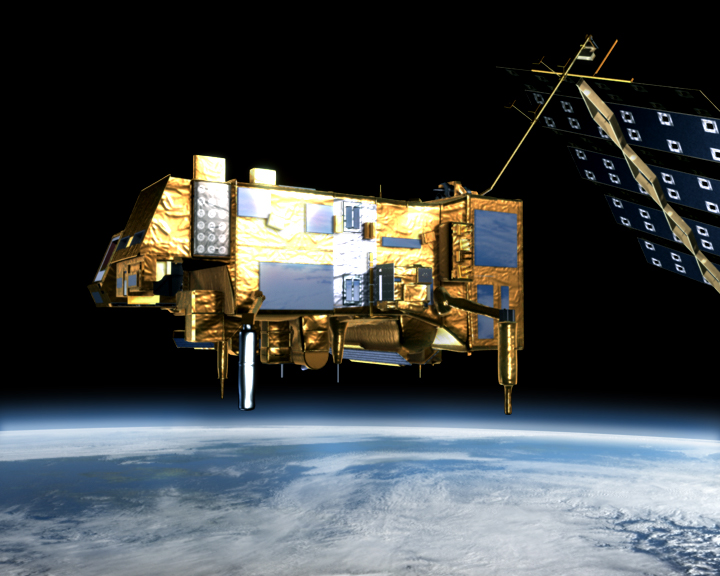 GOME2
Aerosol
HCHO
SO2
O3
NO2
BrO
H2O
(O2)2
OClO
O2
The GOME-2 UVN instrument on MetopMeasuring atmospheric composition
GOME-2:
series of 3 instruments on Metop (Metop A launched in 10/2006)
sun-synchronous orbit, 09:30
412 orbits (29 days) repeat cycle
Global coverage 1.5 days
240 nm to 800 nm
0.25 to 0. 5 nm spectral resolution (FWHM)
4 channels with 4098 energy measurements of polarisation corrected radiances (40 x 80 km2)
2 channels with 512 energy measurements of linear polarised light in perpendicular direction (S/P) (40 x 10 km2)
GOME-2 main channel transmittance
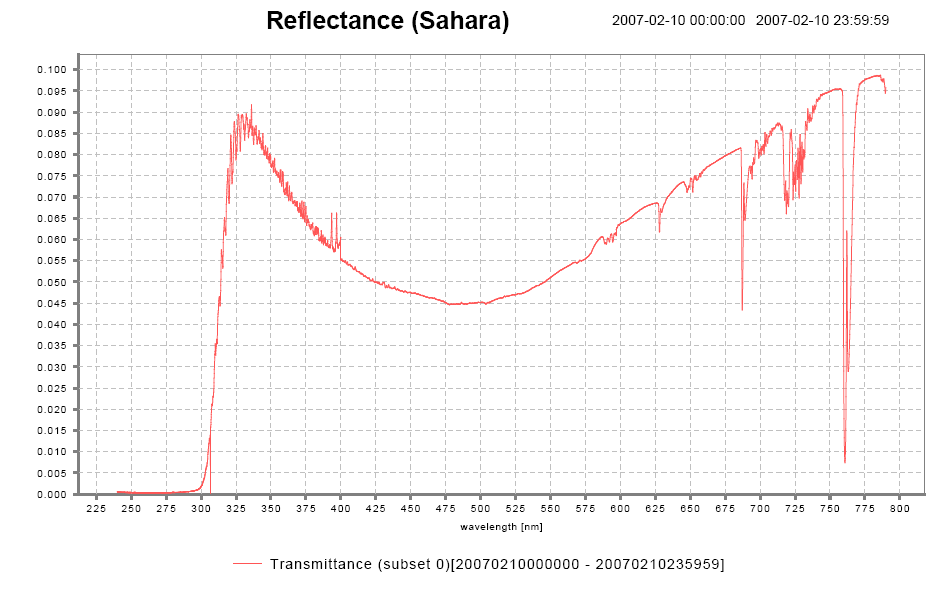 I/I0
240
790
O3
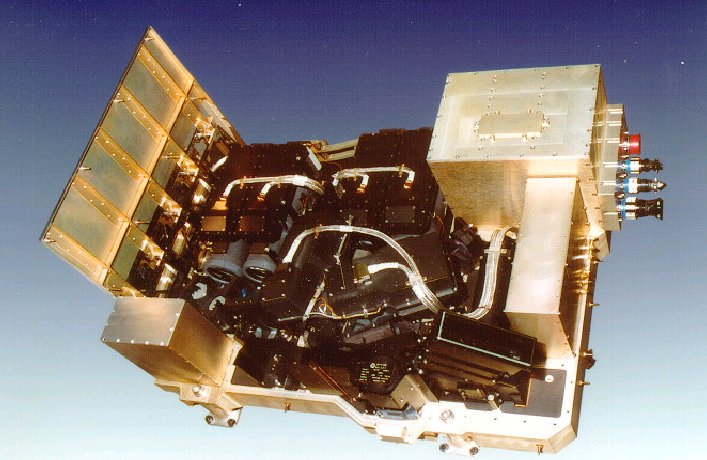 Orbit file sizes

GOME-2 L1B ~ 1GB
IASI L1C ~ 2GB
Wavelength [nm]
Sun Mode
Diffusor
GOME2
NOTE: 
“Irradiance” is Lunar Irradiance 
not solar irradiance unless explicit
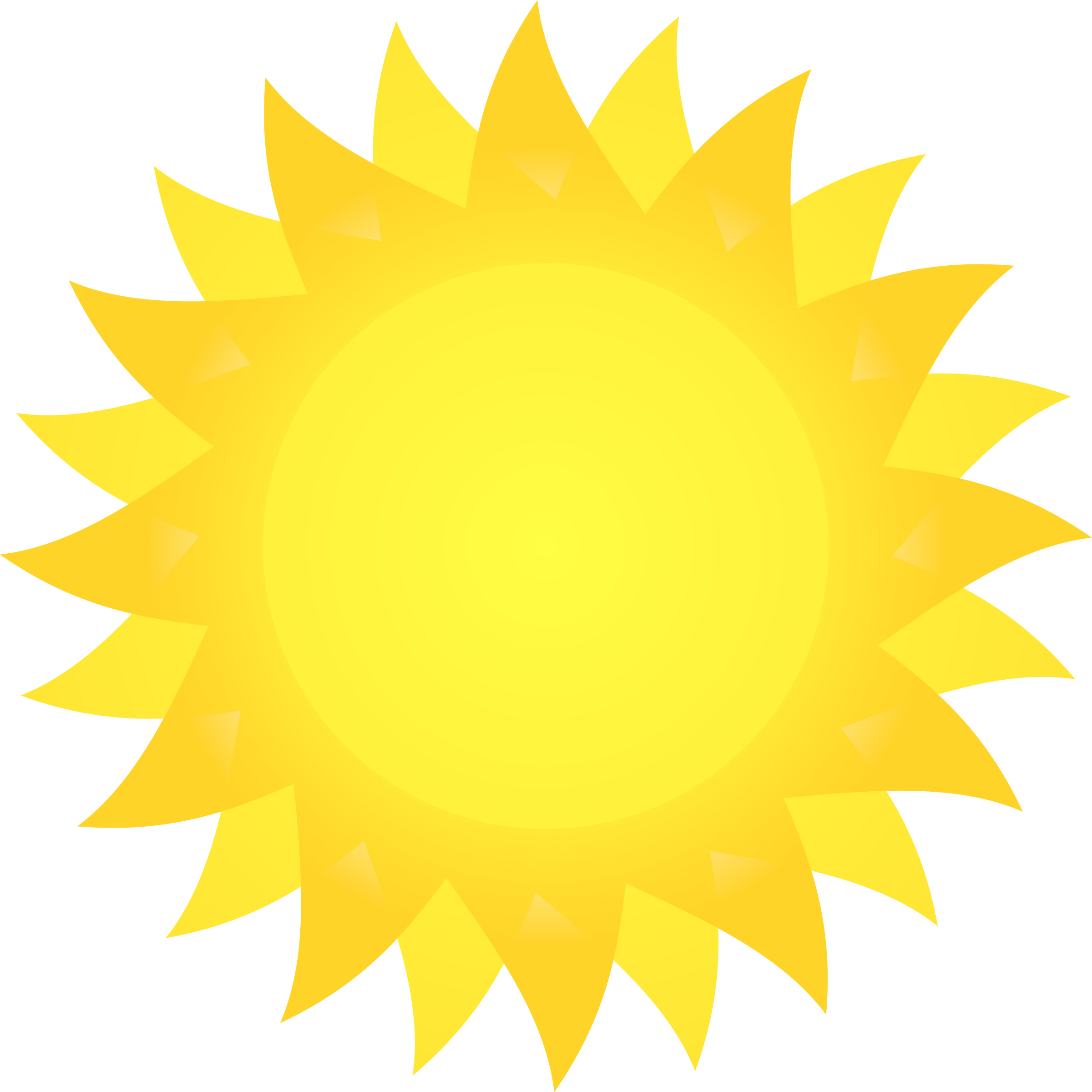 Earth Mode
Scanning Mirror
GOME2
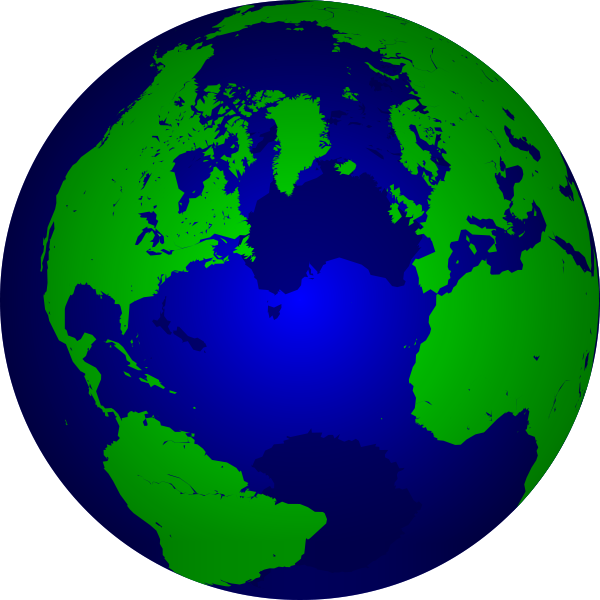 Lunar Mode
Fixed Mirror
GOME2
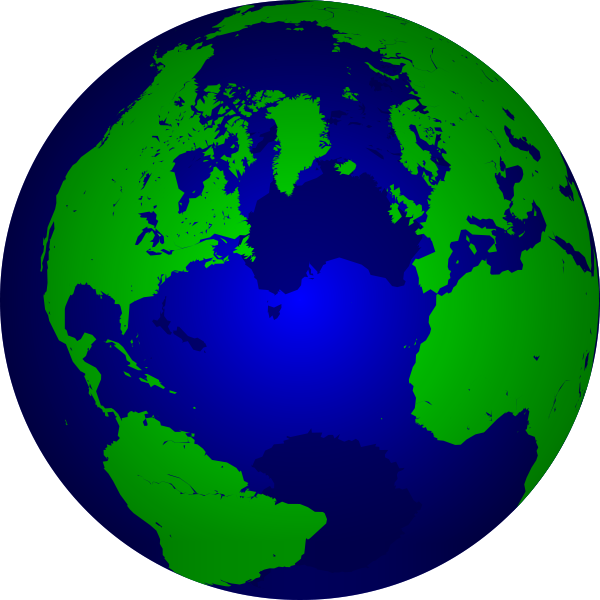 Lunar Mode
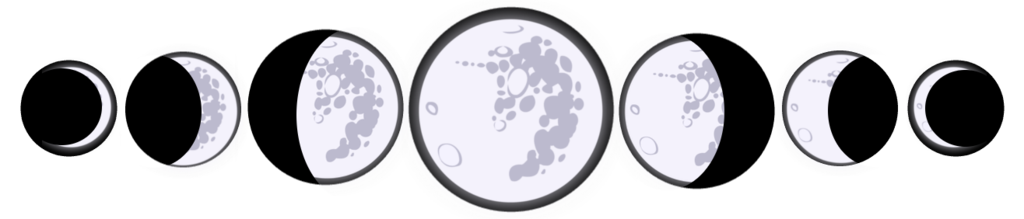 Moon
IFOV
Moon motion
Nominal Lunar Measurement
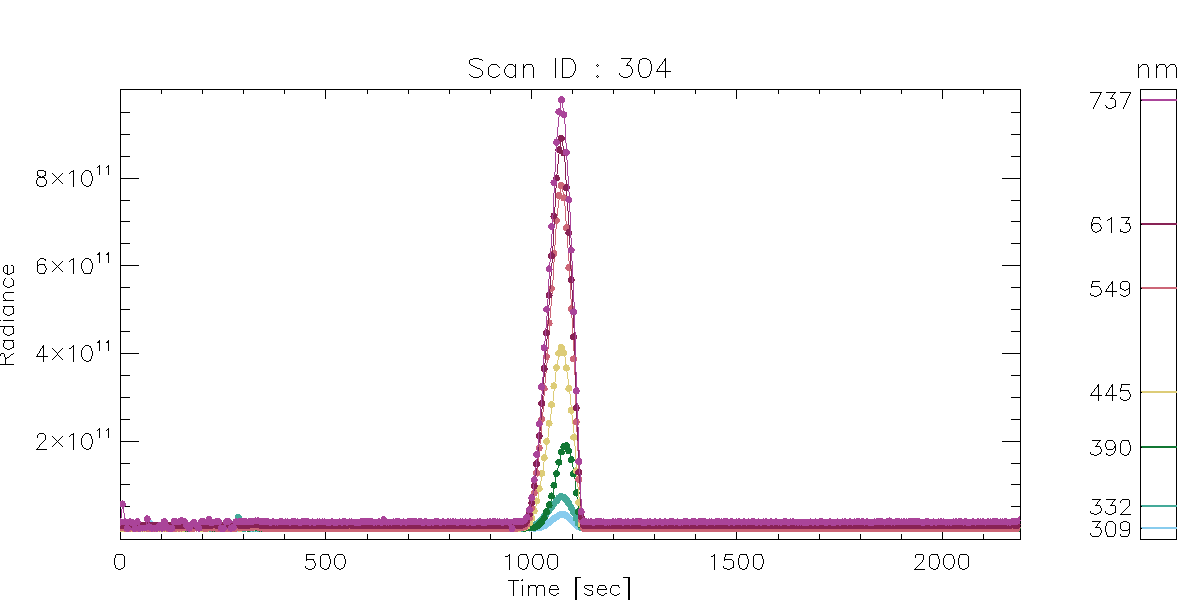 Measurements
Irradiance Derivation
(all per nm per m2)
R = #photons/sec/sr
S = #photons = R*(L*B)*T
Sum Scan ΣR
I = #photons/sec 
I = ΣS / (B/V) 
I = ΣR*L*B*T / (B/V)
I = ΣR*L*V*T
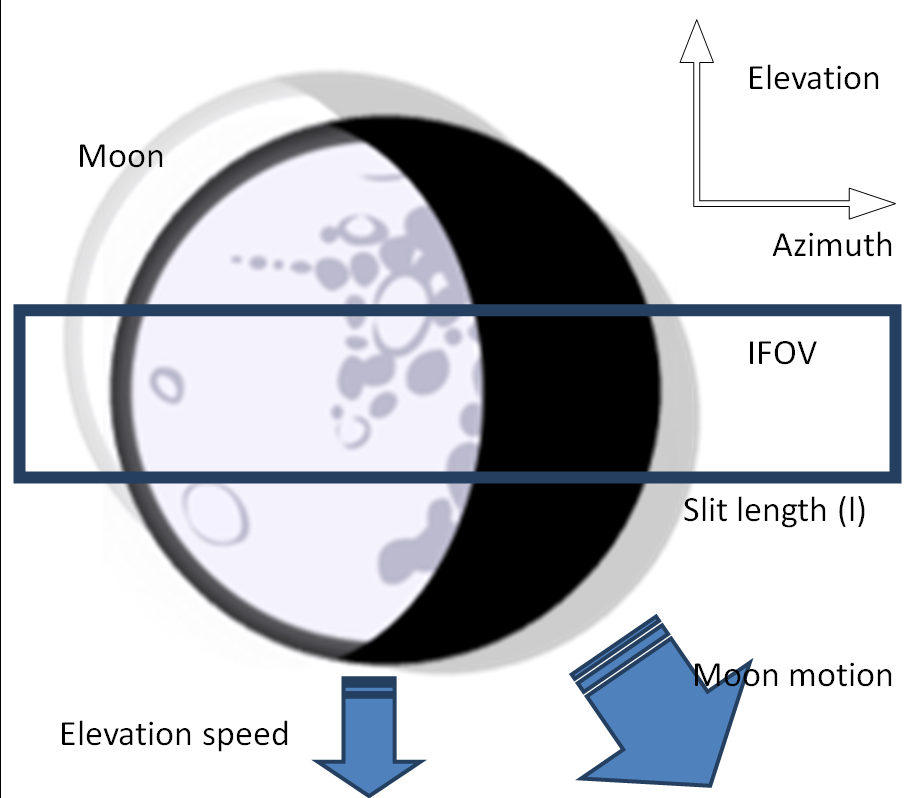 Modelling Lunar Variation
4 Models
GOME2 Irradiance
GOME2 Reflectance
GOME2/GIRO Irradiance
GOME2/GIRO Reflectances
Model(for each wavelength)
Reproduces GIRO
P[0]*
1+P[1]* (√(lunar_phase)- √(65°))
1+P[2]*Libration_latitiude
1+P[3]*Libration_longitude
1+P[4]*Solar_longitude
Exp(MJD*P[5]+MJD^2*P[6]*MJD^3*P[7])
Distance_sun_moon^P[8]
Distance_sat_moon^P[9]
Not used
MJD-4720
(Dec 2012)
Fixed
Fixed
Fitting
Weight invalid measurements to zero
Fit degradation relative to GIRO (seed)
Fit model (incl degradation) relative to GIRO
Add distance dependence (P[8:9]=-2)
Fit model (incl degradation) to data
Remove channel overlaps

Both for Reflectance and Irradiance
P[0]
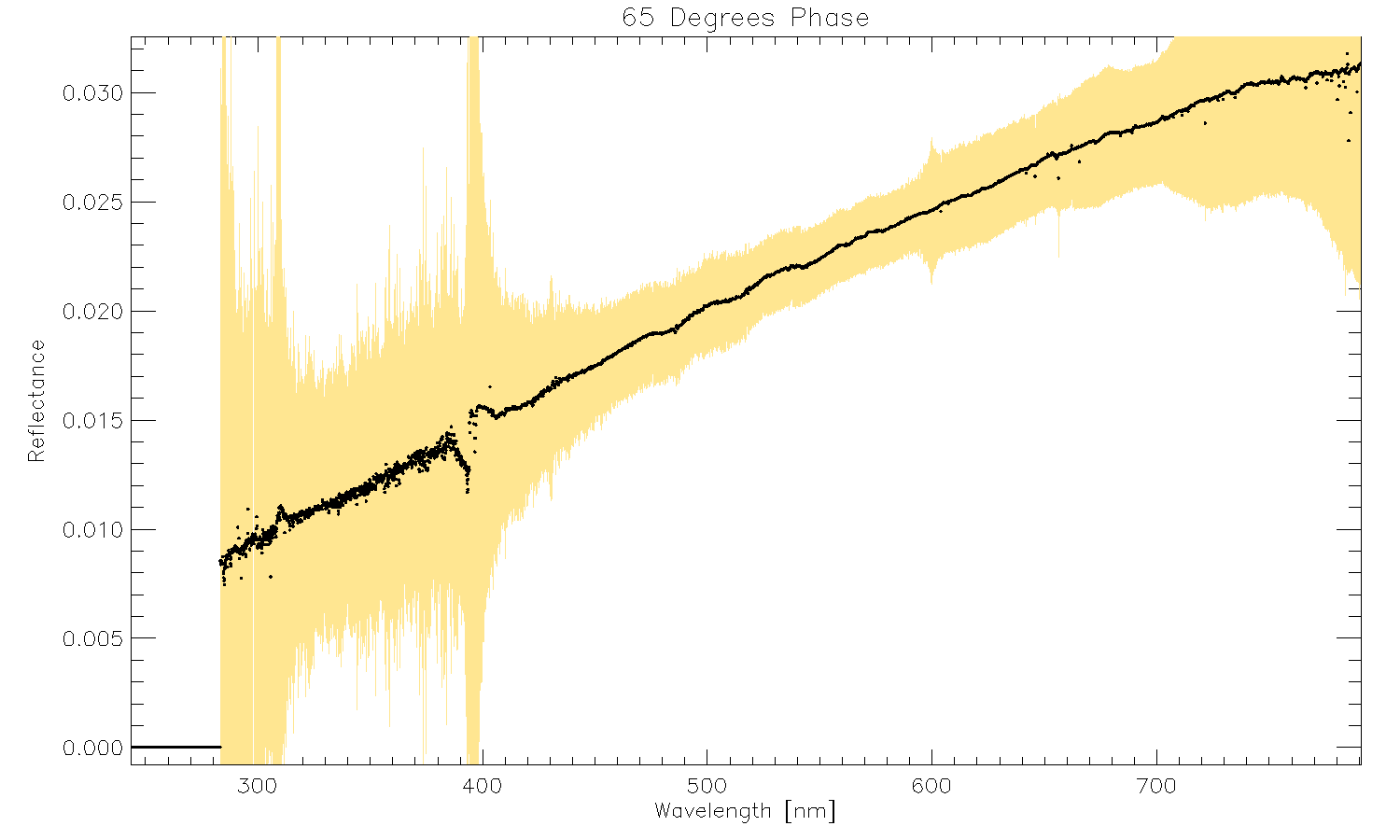 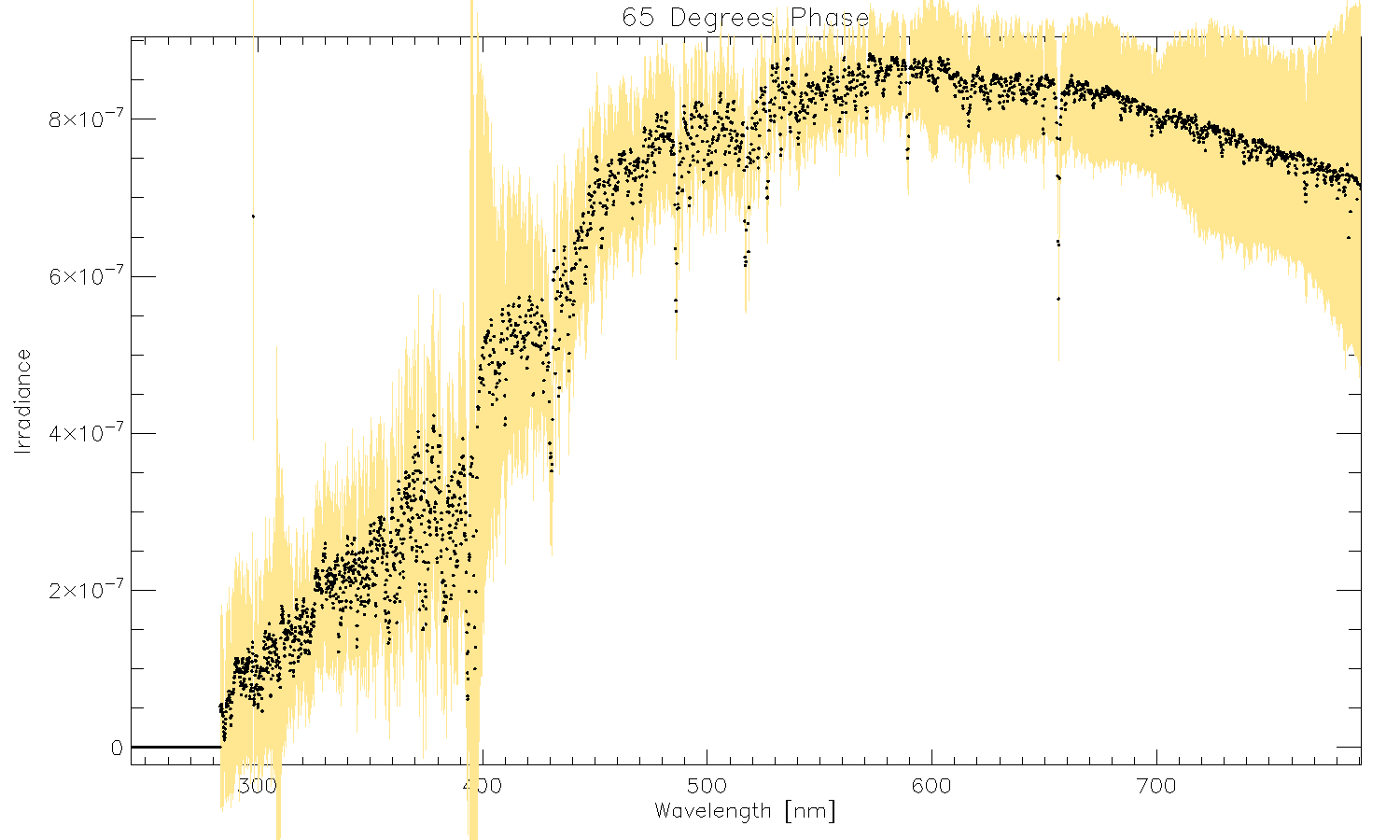 MJD 4720, No libration, Phase 65°
Issues
Degradation
Missing Data
Pointing
Duration
Background
Straylight
Degradation
Fitted Degradation
Wav [nm]
Conclusion: Degradation is there, but can be fitted
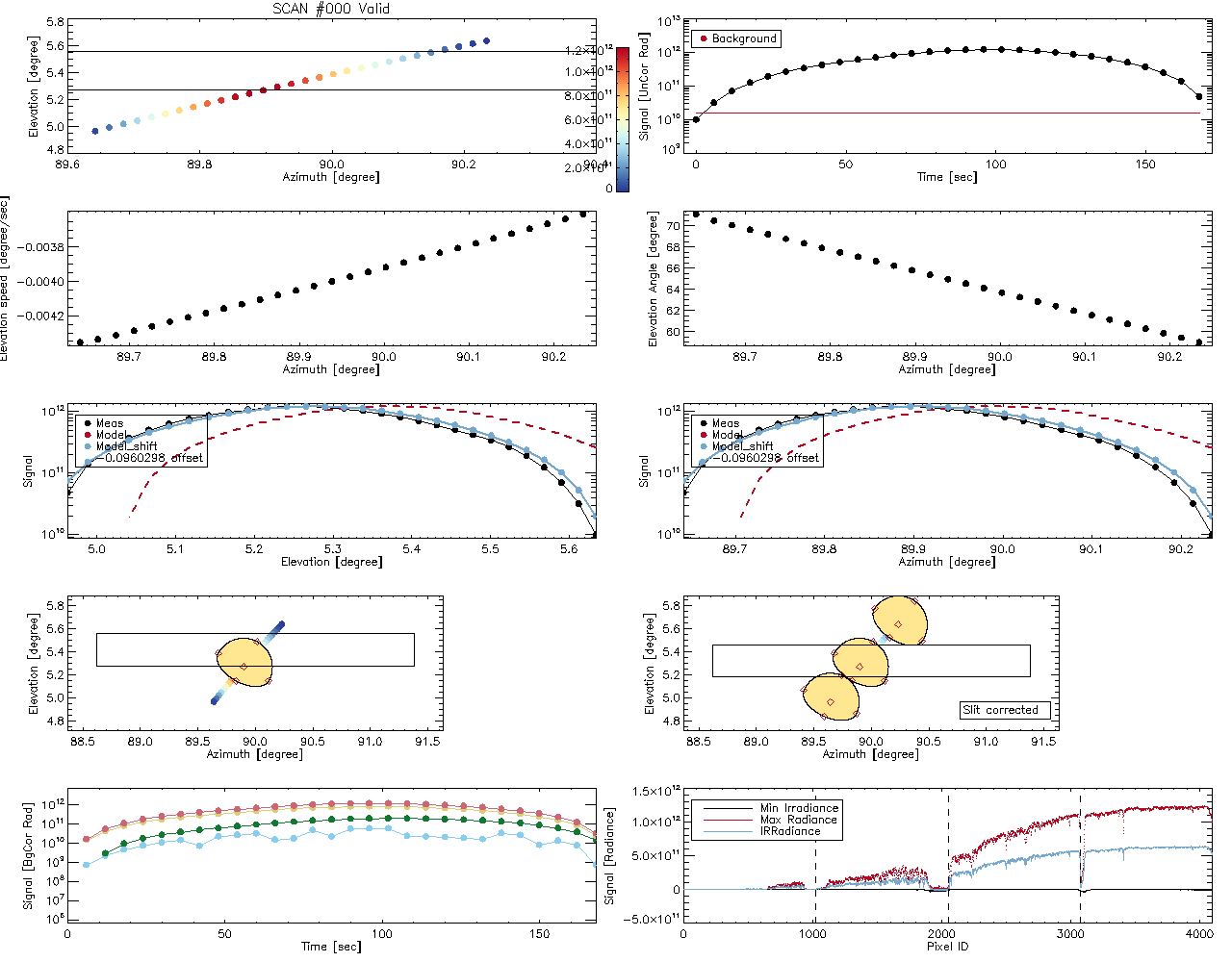 Model
as verification
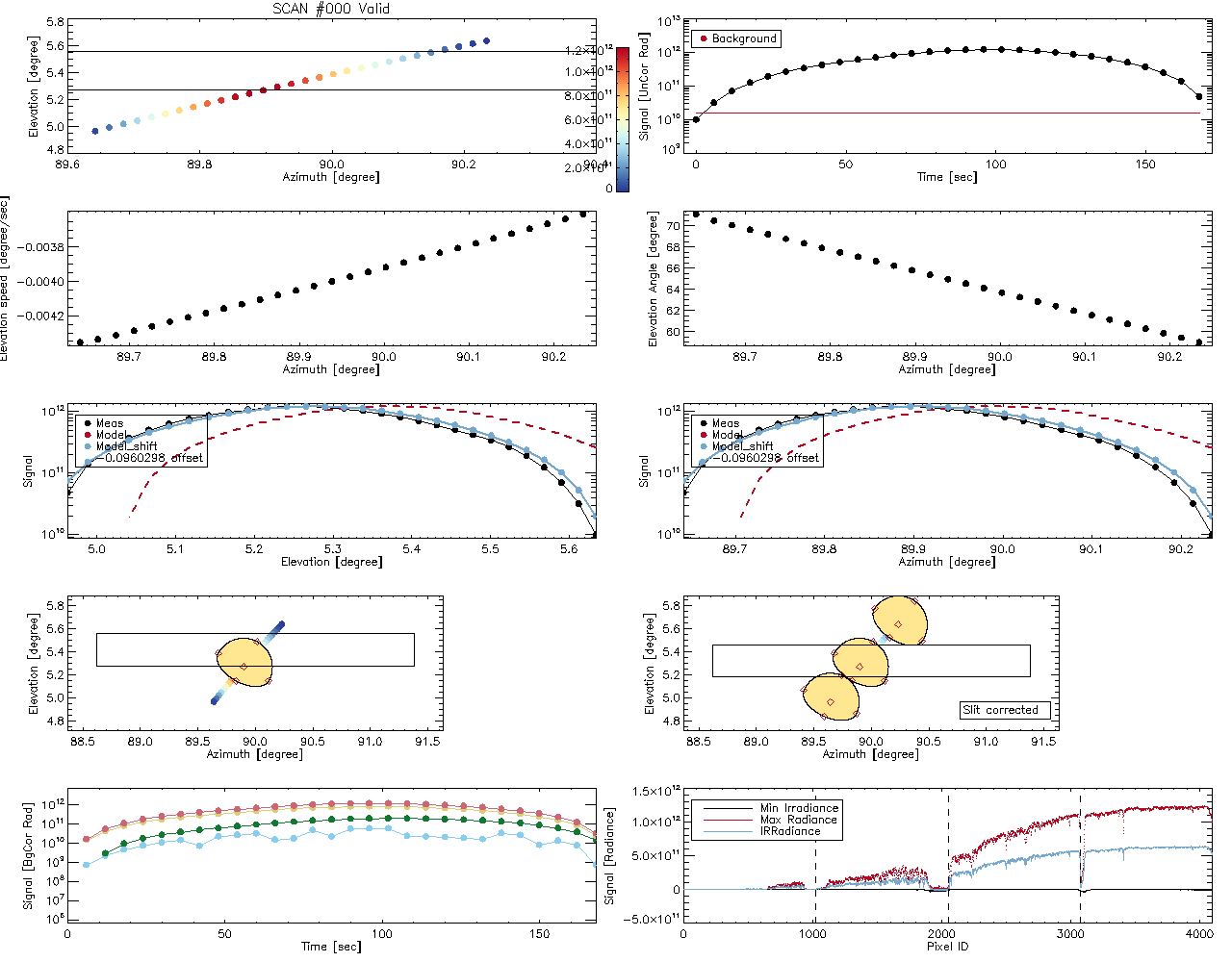 Max 
lunar signal
Lunar Slit Model
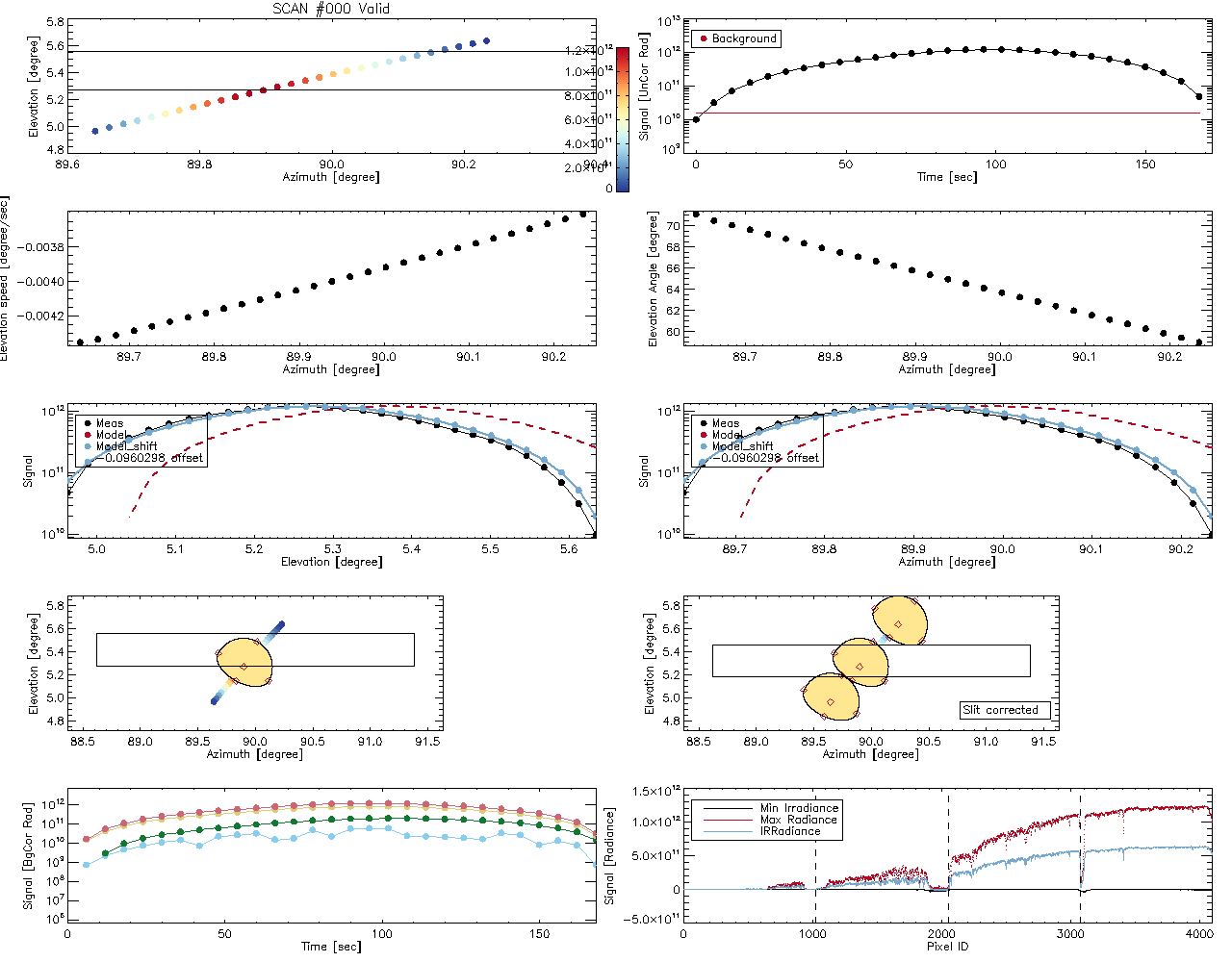 Sample contaminated Lunar measurement
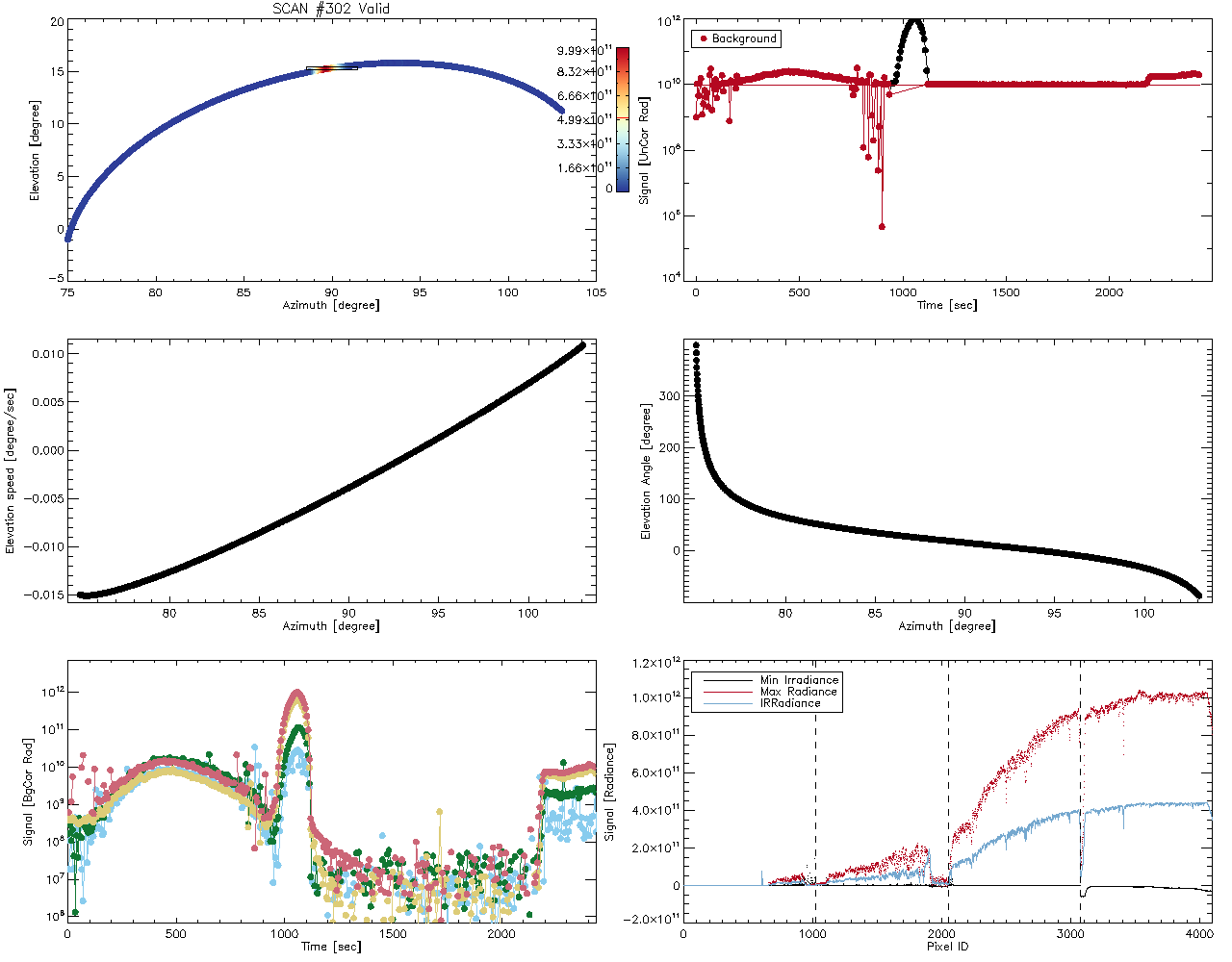 Channel averages
Signal as function of solar position relative to satellite
Remaining 
signal
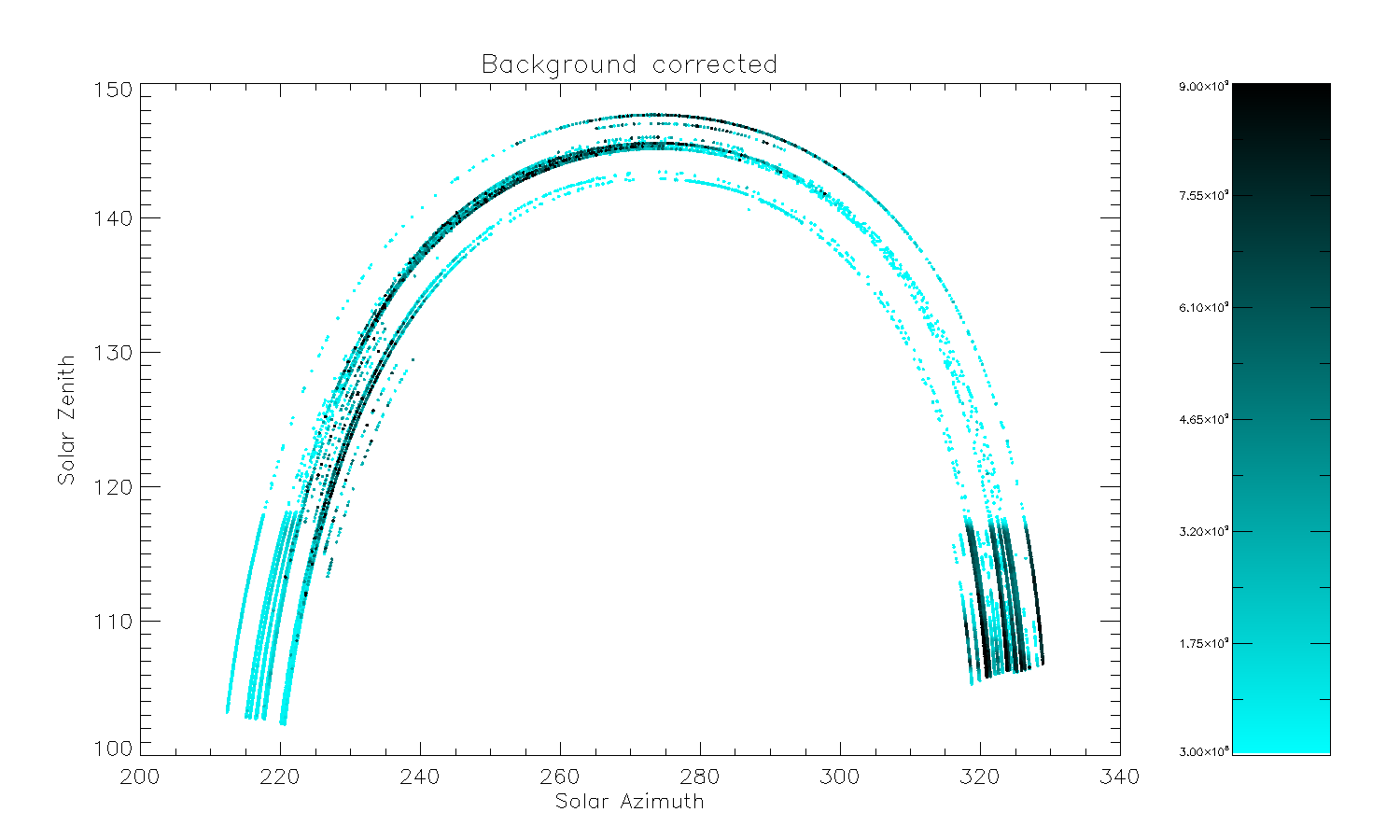 Scatter
Straylight Spectra compared to know sources
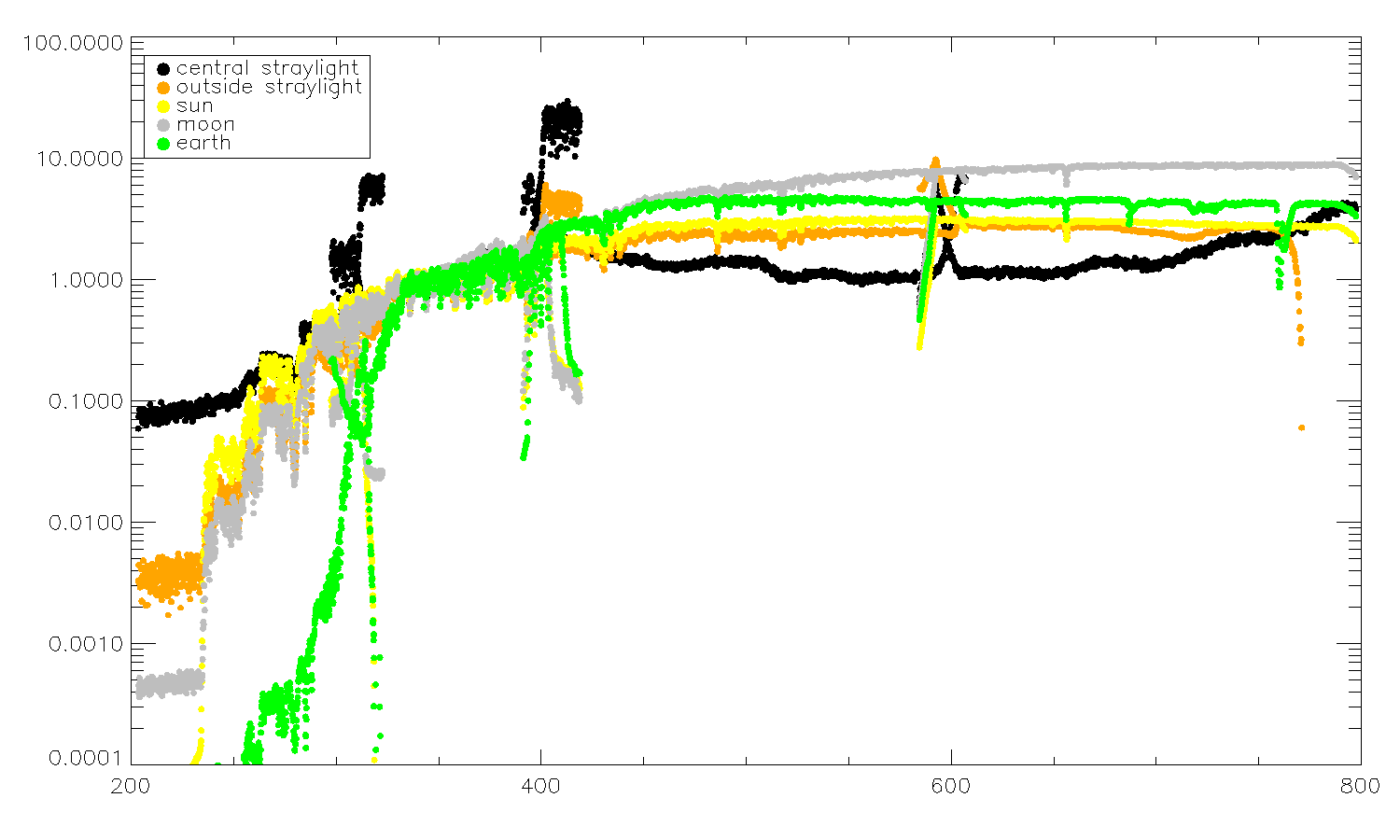 Not Moon
Looks like sun
Incorrect background
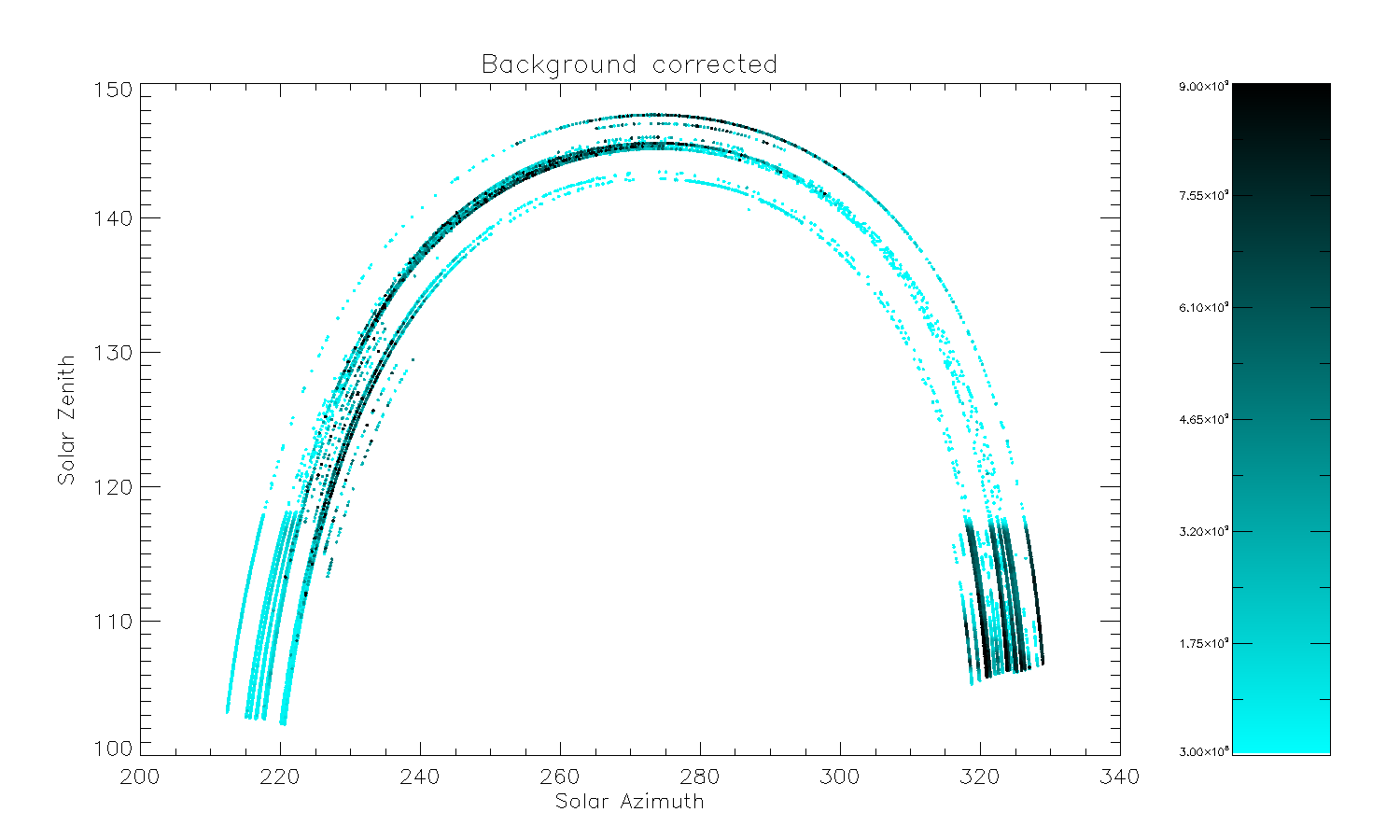 Central
Not Earth
Outside
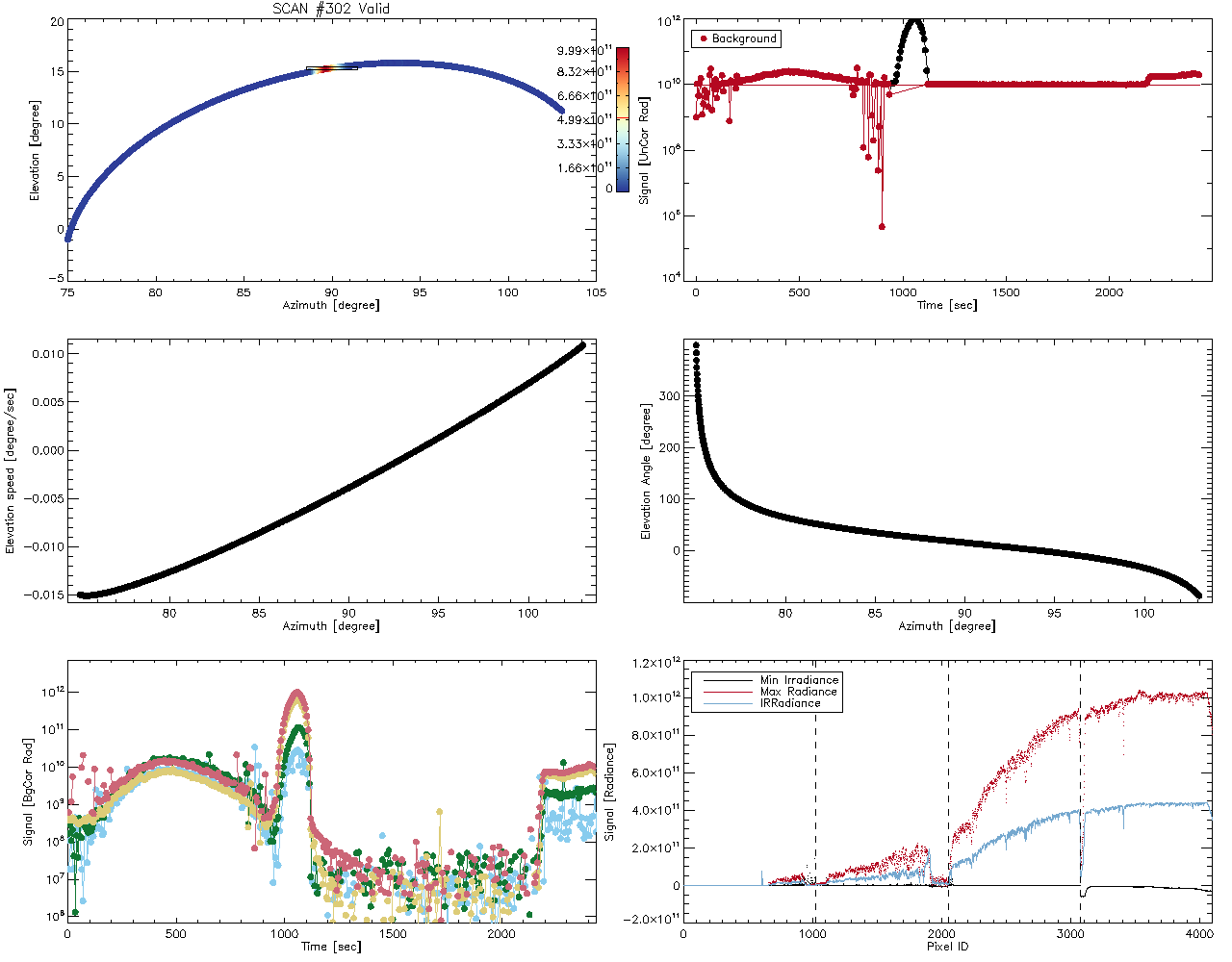 Impact estimate
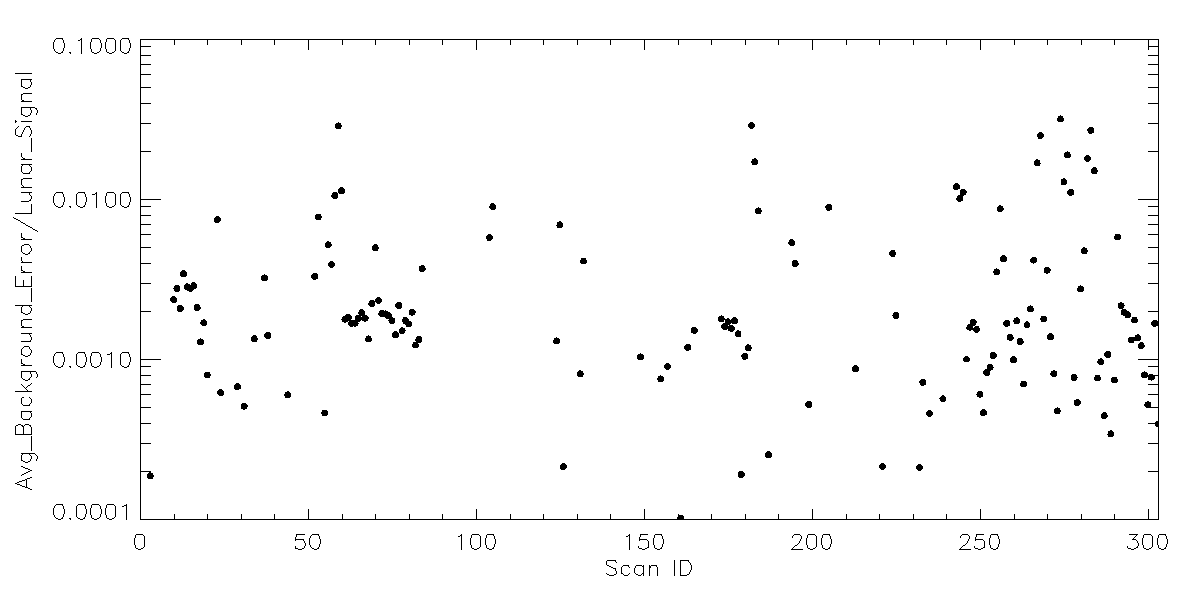 Conclusion: Straylight will impact relative accuracy
Note: Straylight not random error!
Results
Model(for each wavelength)
Reproduces GIRO
P[0]*
1+P[1]* (√(lunar_phase)- √(65°)) [radians]
1+P[2]*Libration_latitiude [degrees]
1+P[3]*Libration_longitude [degrees]
1+P[4]*Solar_longitude
Exp(MJD*P[5]+MJD^2*P[6]*MJD^3*P[7])
Distance_sun_moon^P[8]
Distance_sat_moon^P[9]
Not used
MJD-4720
(Dec 2012)
Fixed
Fixed
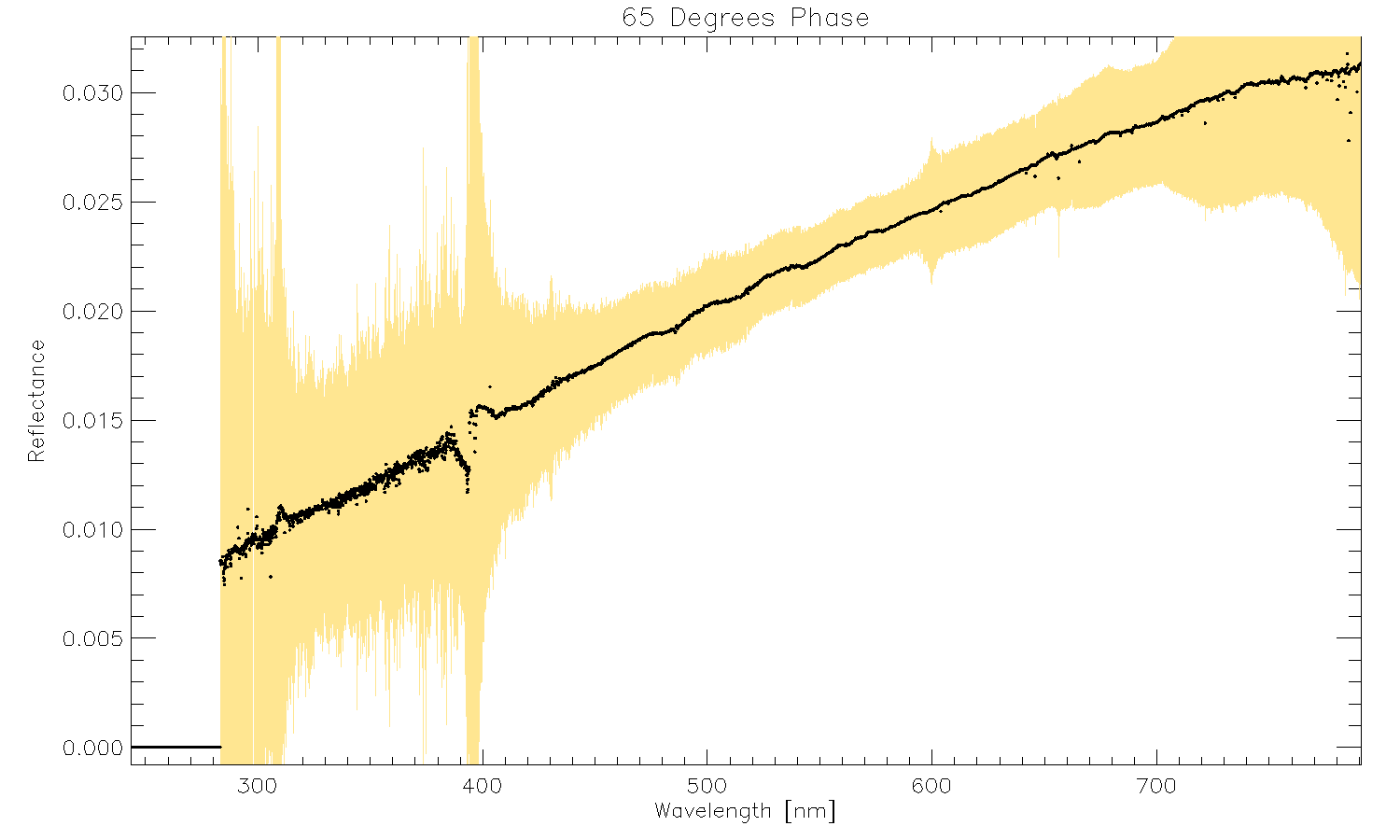 Lunar Reflectance
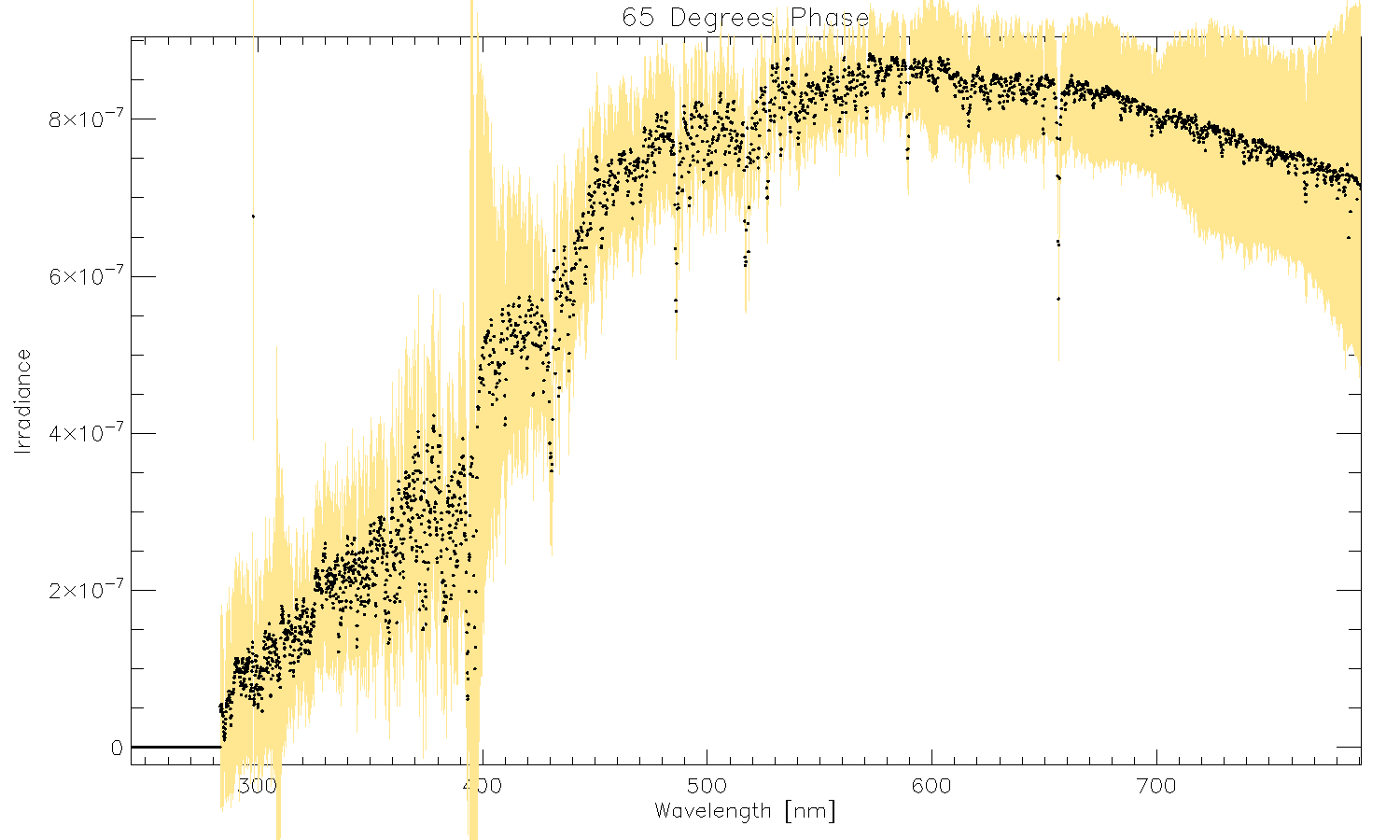 Dec 2012, No libration, Phase 65°
Lunar Irradiance
Compare to GIRO
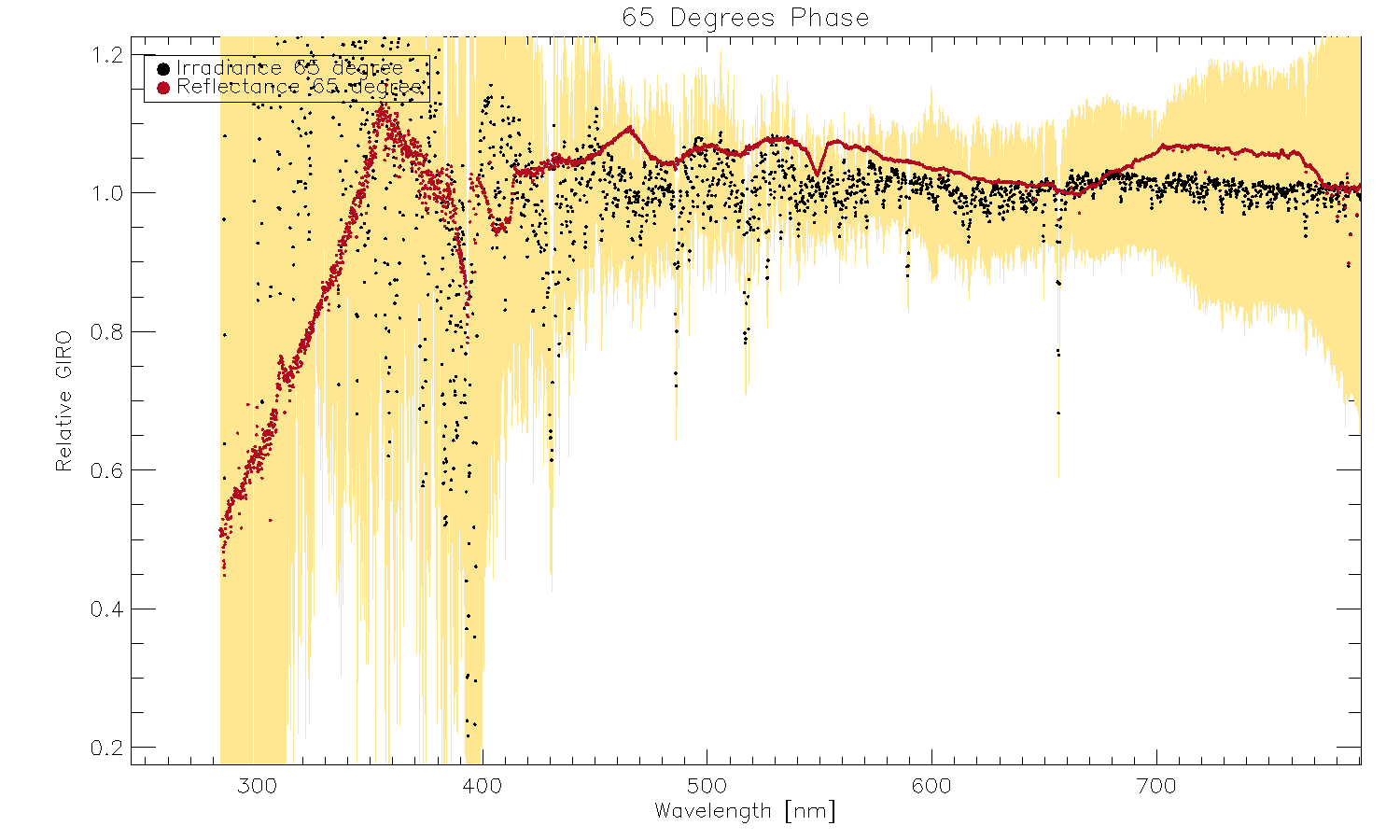 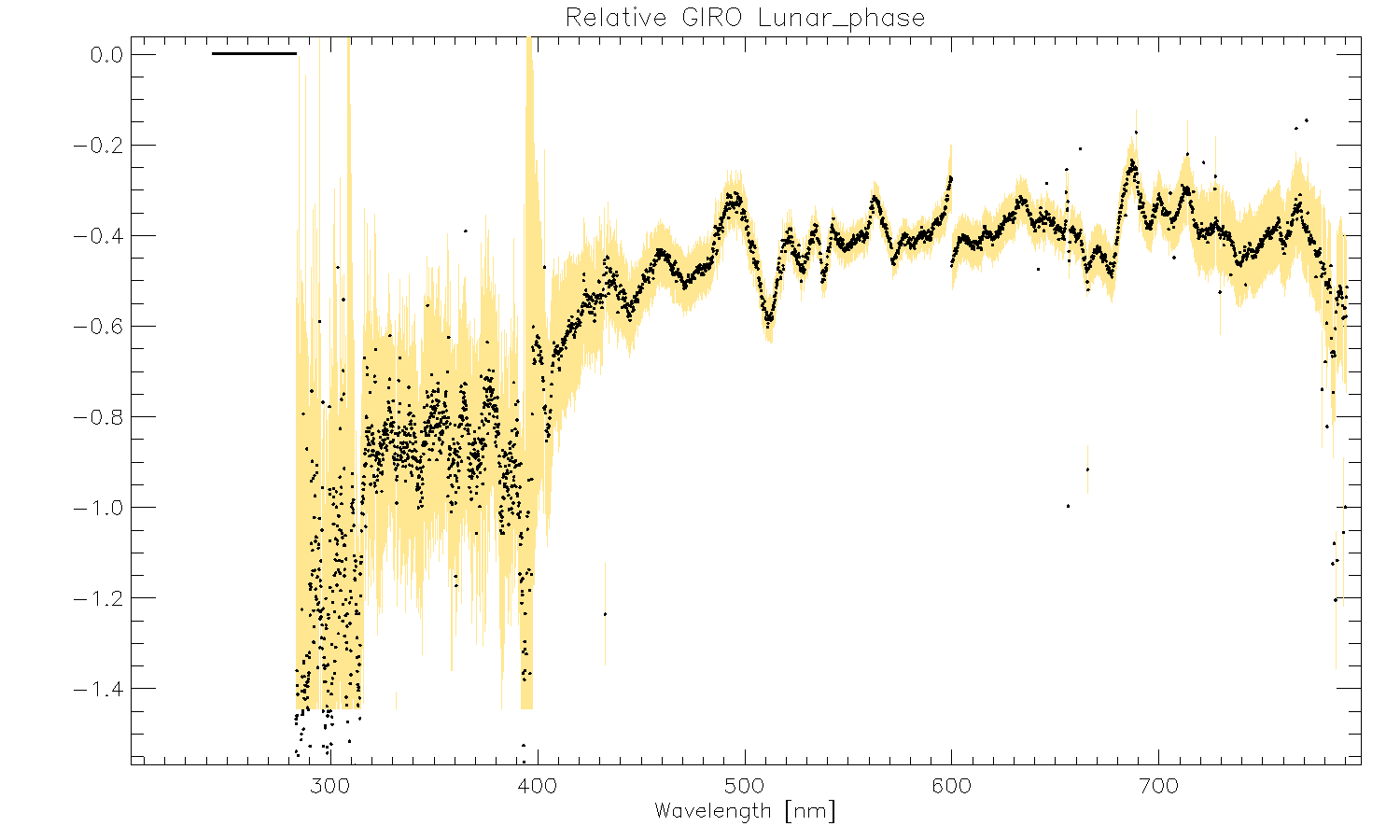 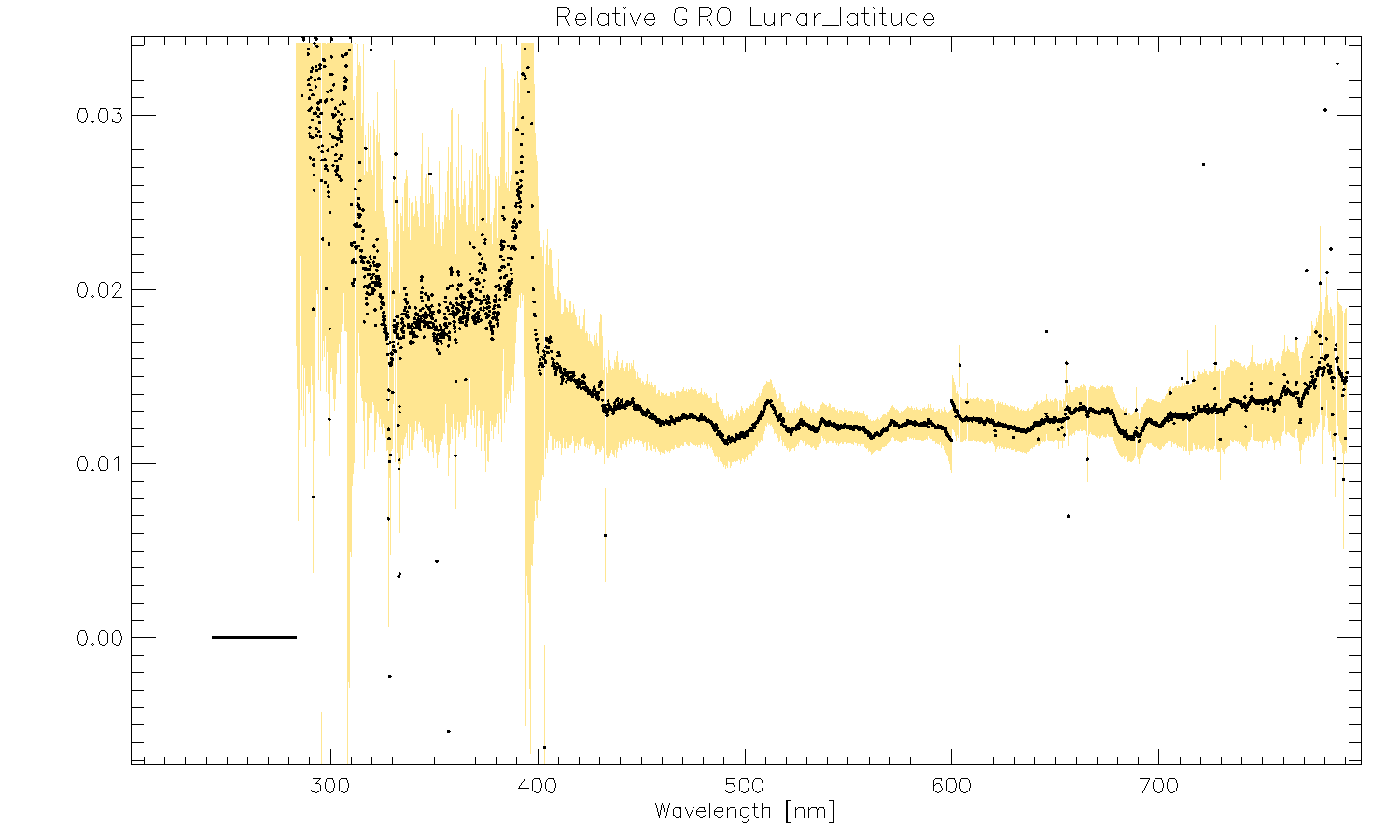 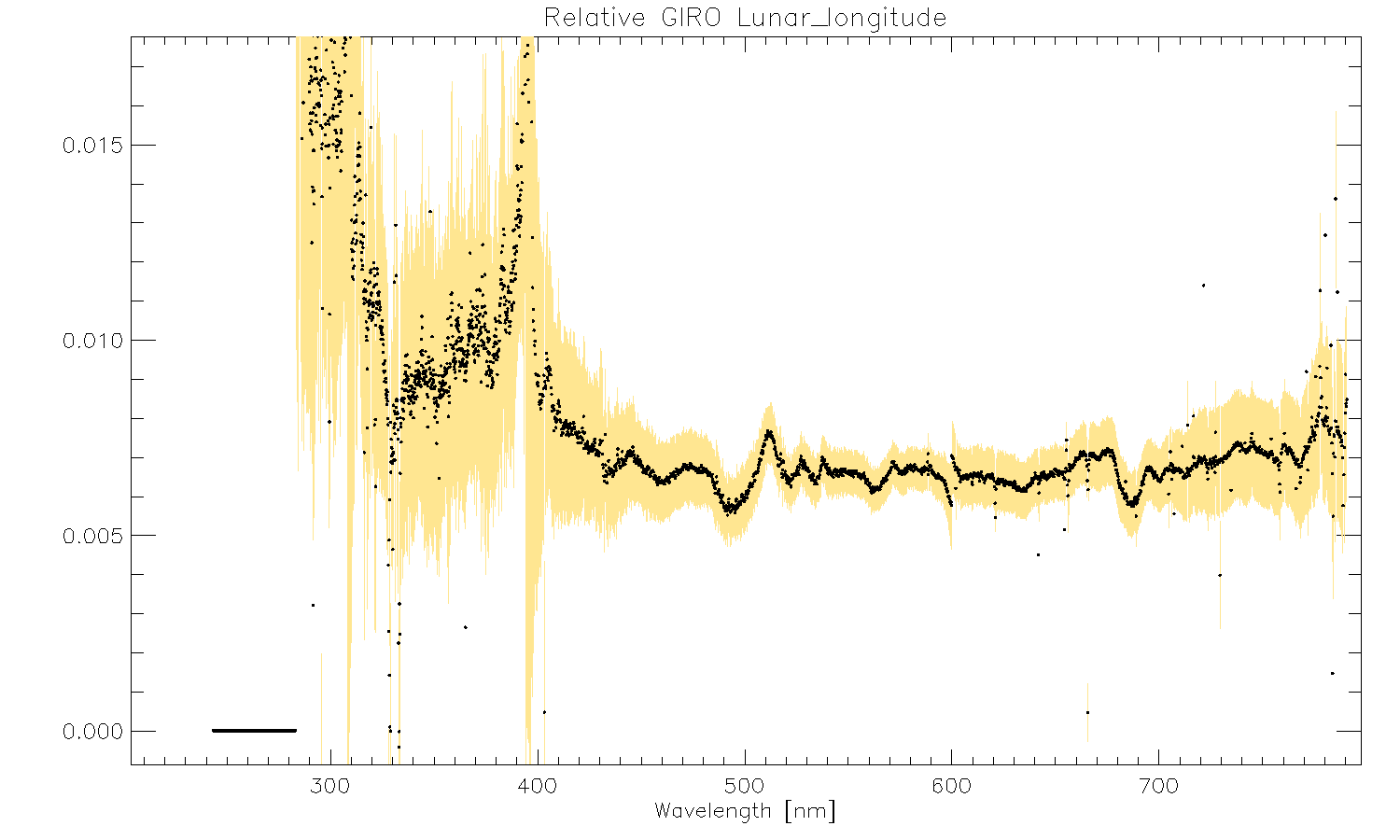 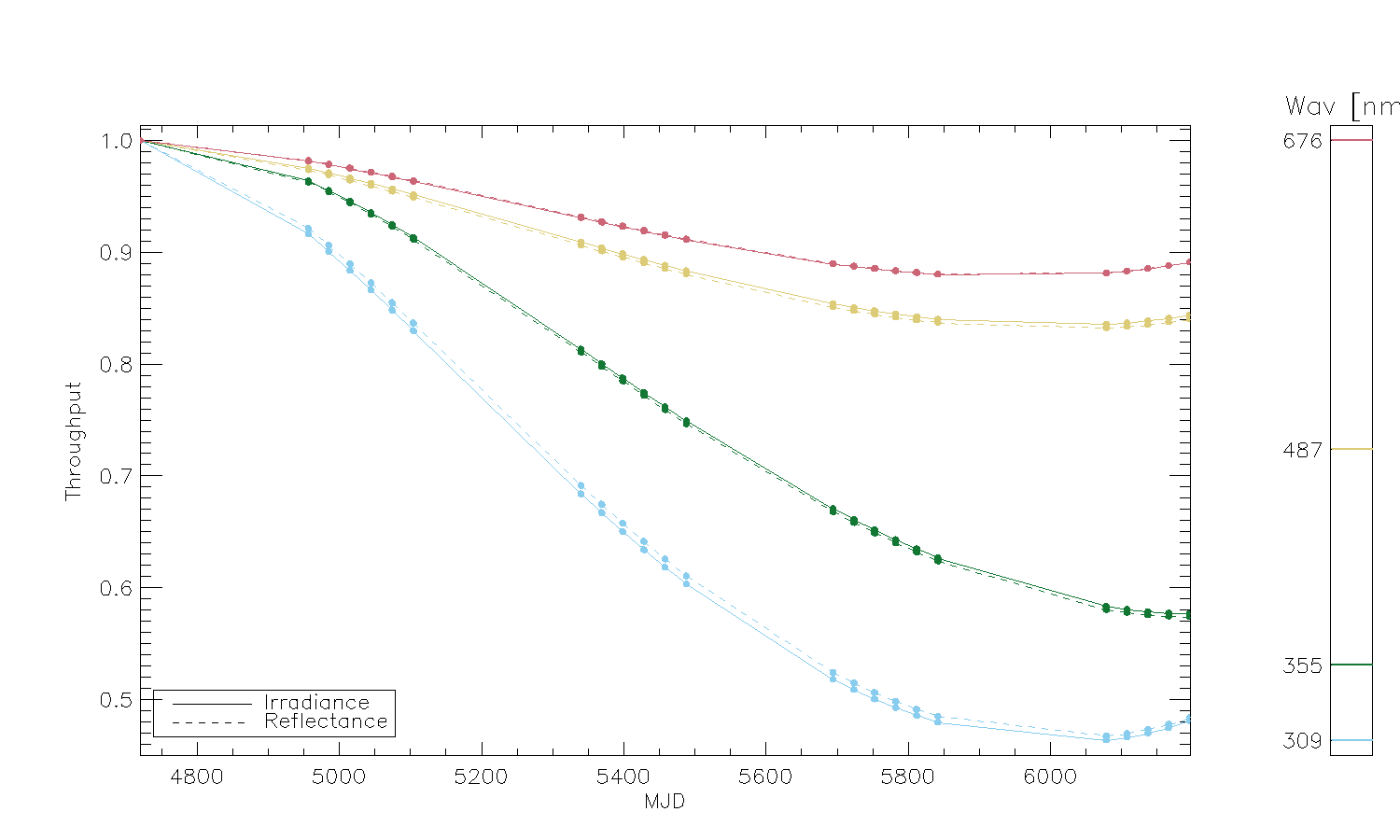 SCIAMACHY vs GOME2
550nm
Lunar phase
Libration
550nm
GOME2 very small phase and libration range compared SCIAMACY
Conclusions
Issues
Degradation
Missing Data
Pointing
Duration
Background
Straylight
Stable lunar irradiance derived
Differences relative GIRO due limited geometries
Thank you!
Extra Slides
Channel Edges
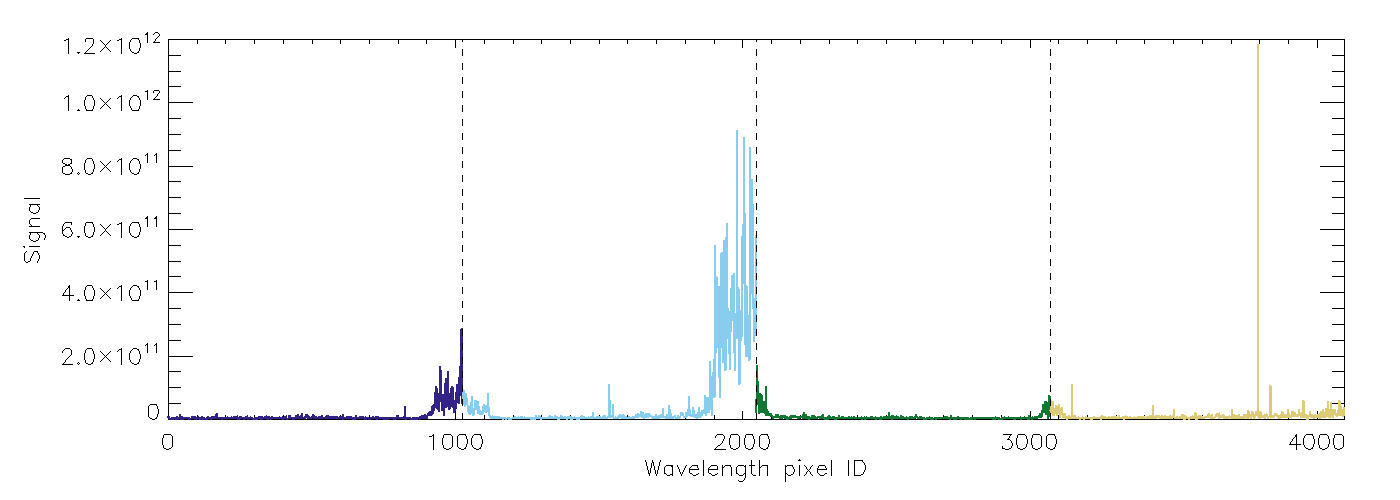 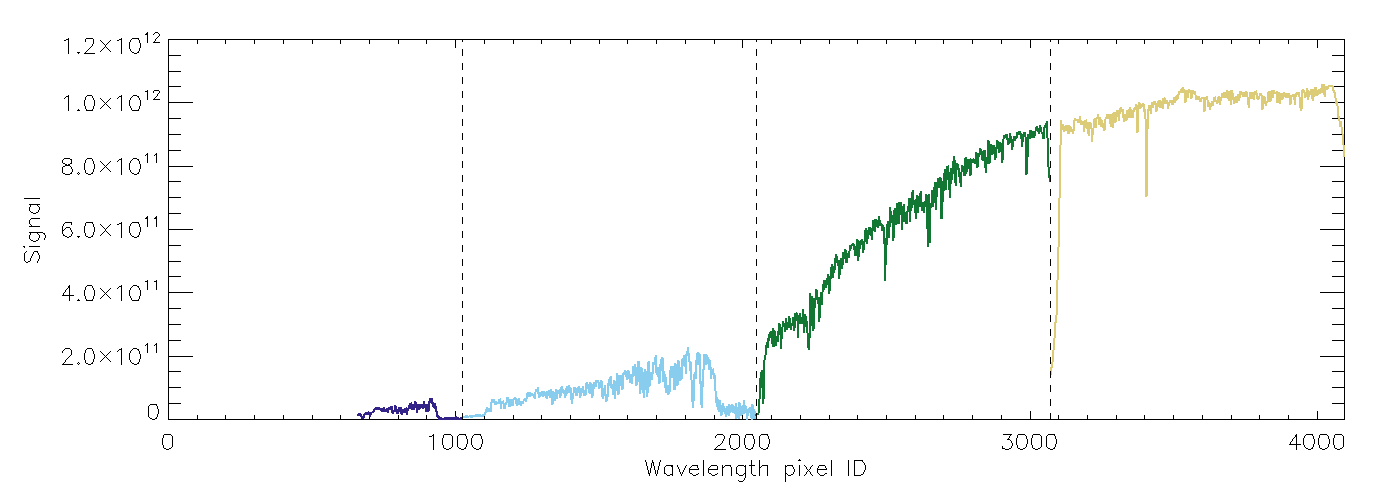 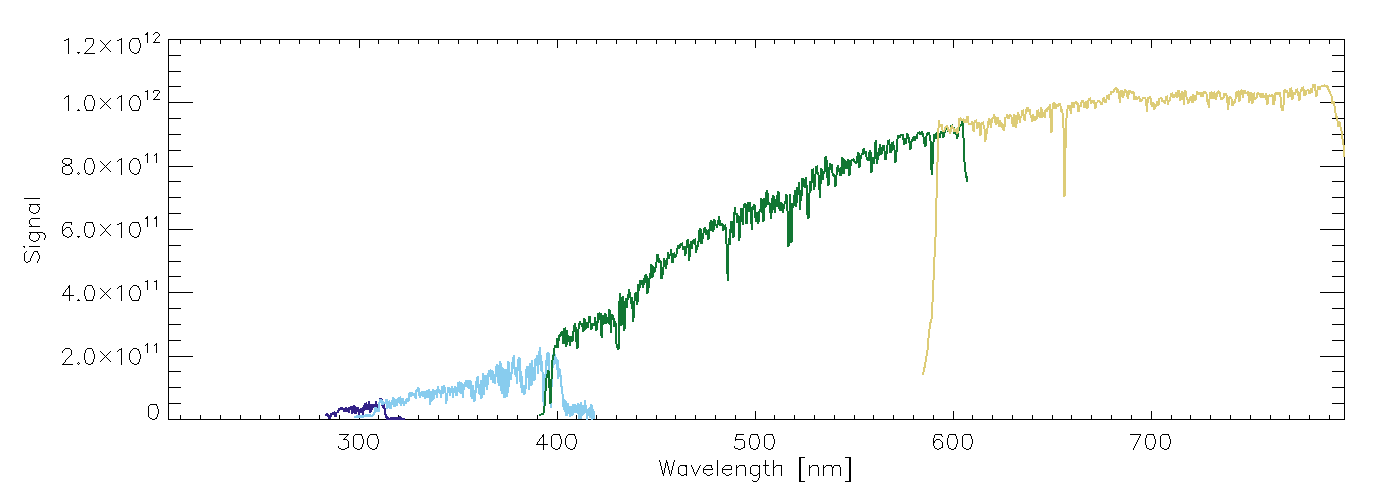 GOME-2 Level-0 to 1b specifications: PGS 7 
Lunar observation geometry: Section 5.2.8
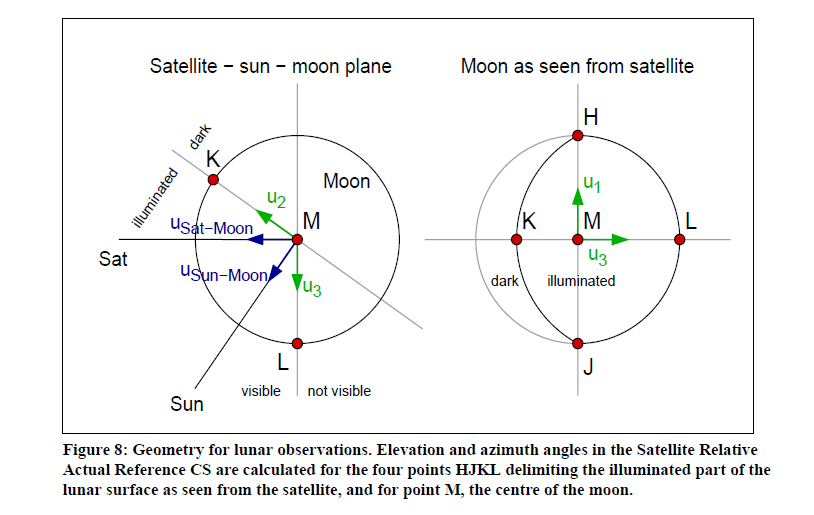 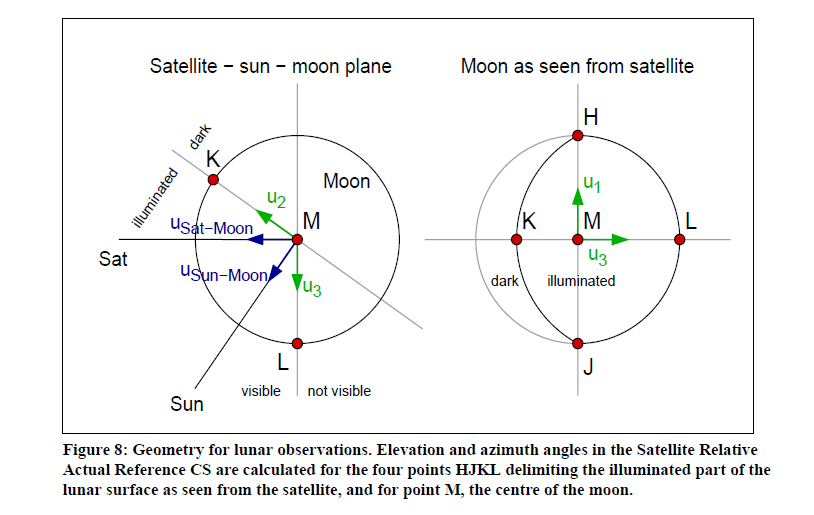 GOME-2 Level-0 to 1b specifications: PGS 7/PFS 9 
Lunar observation geometry: PGS Section 5.7.2 (AG.2)
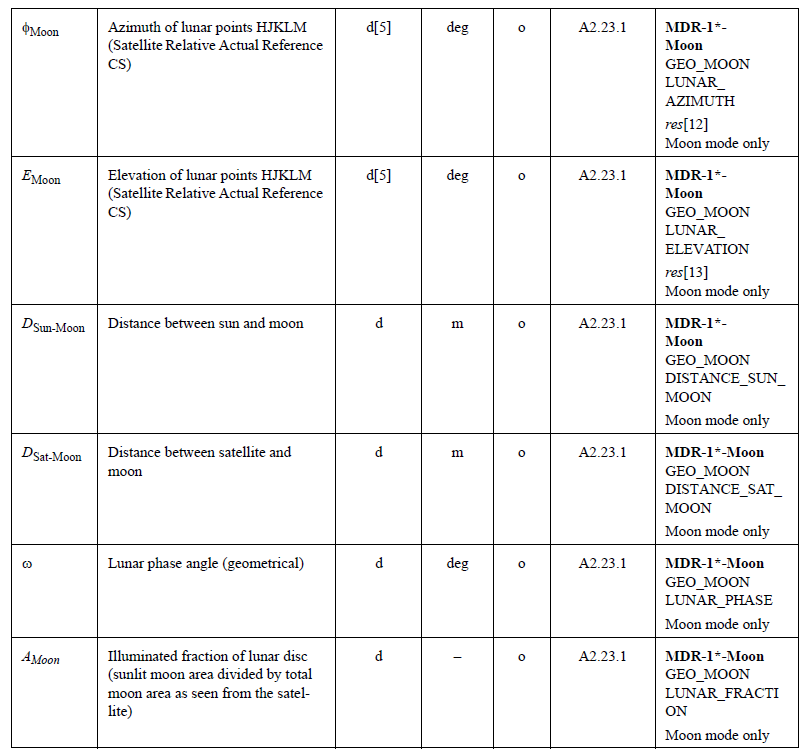 Geometries provided in the
L1B product

MDR-1B-Moon / GEO_MOON
GOME-2 optical layout
Scanning grating spectrometer with a random-access linear silicon photodiode array
Earthshine
Sun I0 (daily)
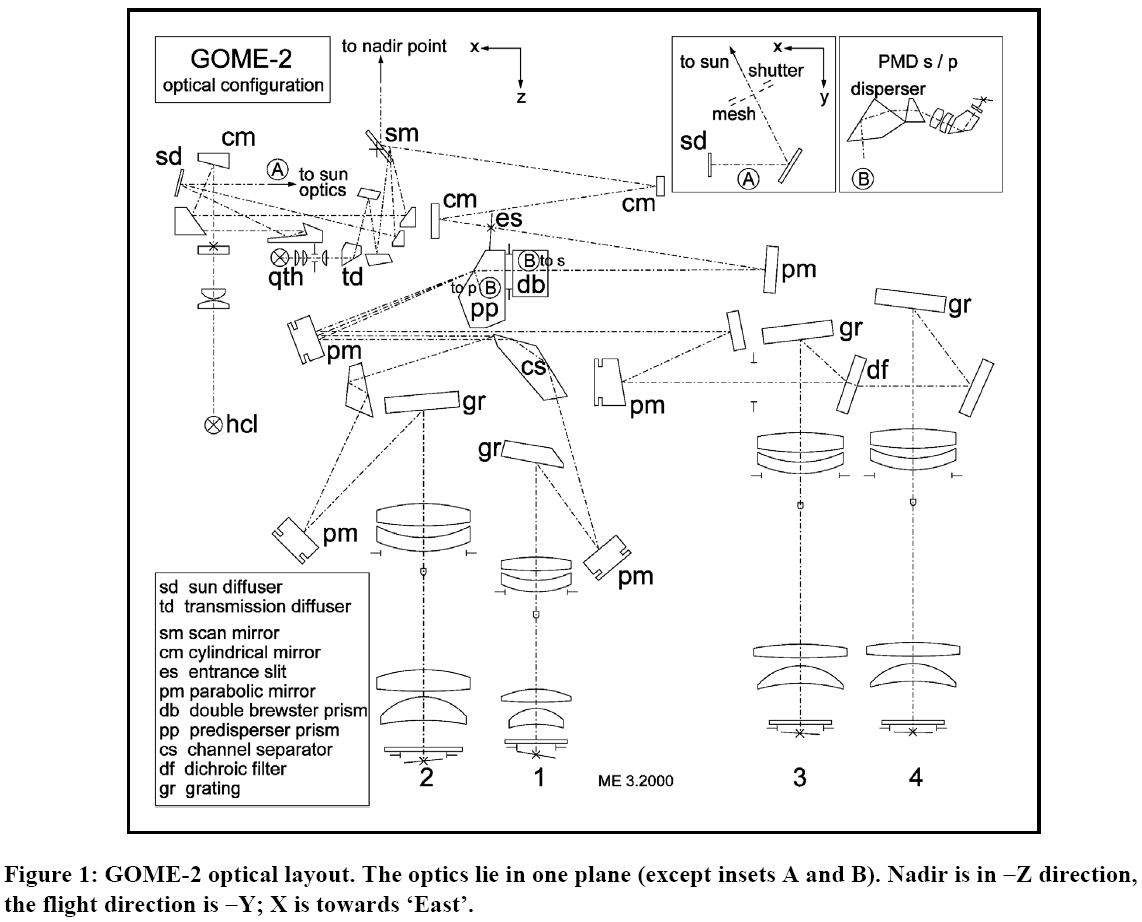 Scan Mirror
Calibration 
Unit
White Light Source
WLS (daily)
Solar diffuser
Spectral Light Source
SLS (daily)
Common (Earth/Solar/Cal) path
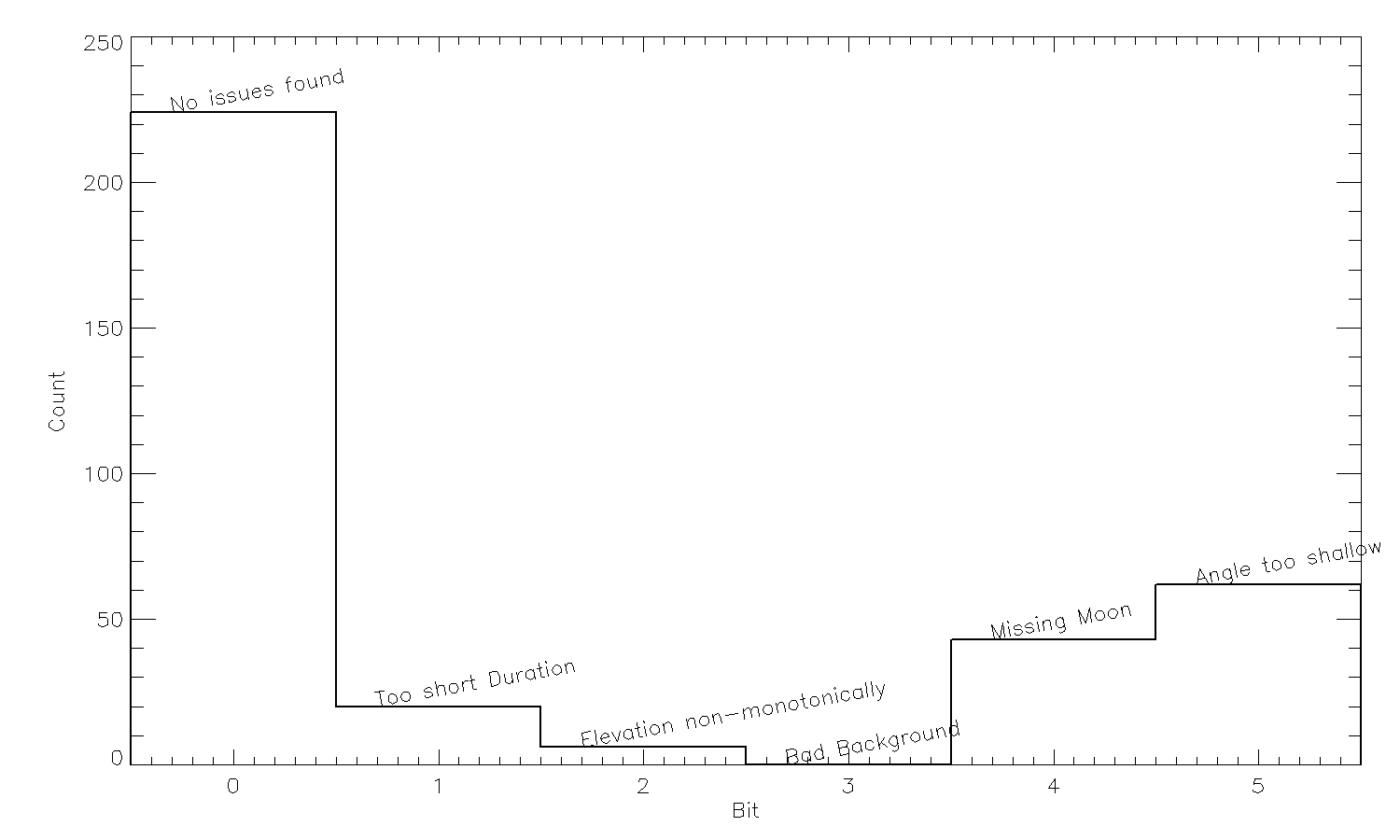 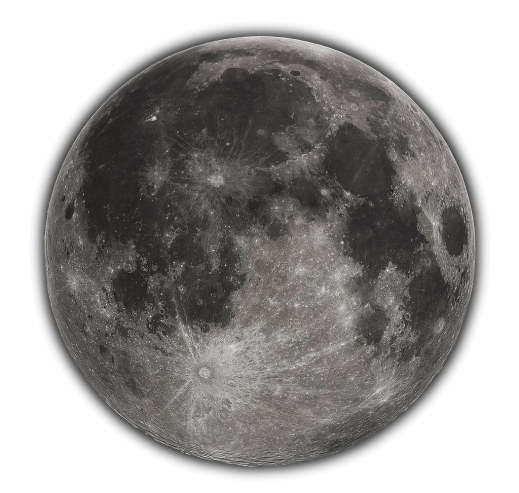 Spectral variation
Date: 04 March 2005Satellite: RosettaDepicts: Three lunar spectraCopyright: ESA
Three spectra of three different regions on the Moon:
GOME2A
Simular results (not shown here)
Additional uncertainty
Step-function degradation (2nd Throughput test)
Calibration problem early mission
Recommendations
Degradation
Fact of life
Missing Data
Check Lv0/1 for missing data
Pointing
Check Flight Dynamics
Duration
Extend lunar measurement by 30-60sec both direction
Background
Investigate background from Lv0 (not Lv1)
Straylight
Investigate straylight at Lv0